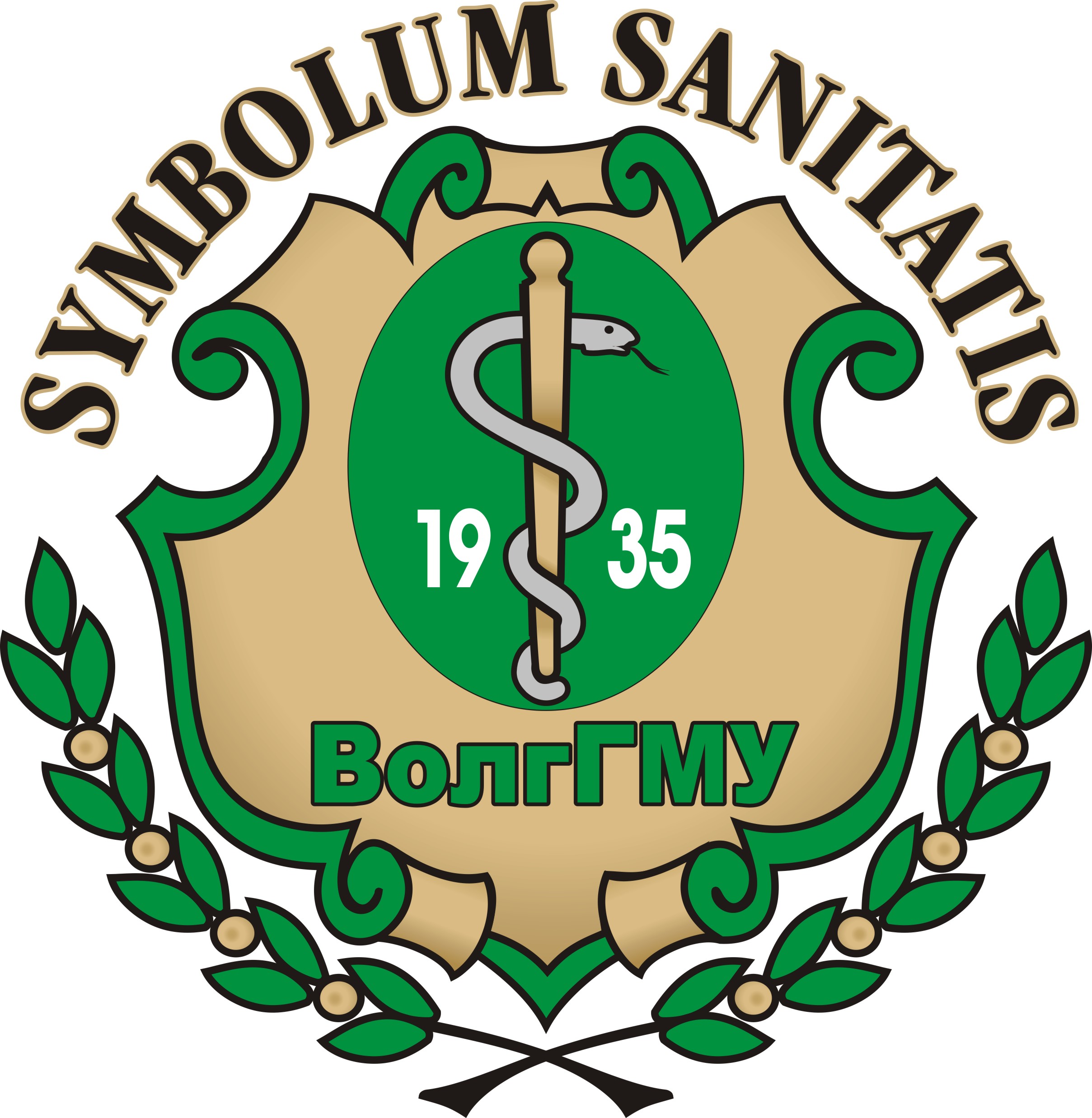 ДИДАКТИКА
Доцент кафедры медико-социальных технологий 
с курсом П и ОТ дпо ВолгГМУ, к.п.н. 
чумаков вячеслав игоревич

ЛЕКЦИЯ ДЛЯ СТУДЕНТОВ 1 КУРСА направления  «менеджмент» (магистратура)
ПО ДИСЦИПЛИНЕ «методы преподавания управленческих дисциплин»
Вопросы лекции
Закономерности и принципы обучения. 
Методы и средства обучения
Характеристики процесса обучения. Диалогический характер обучения. 
Основные дидактические концепции. 
Формы организации обучения
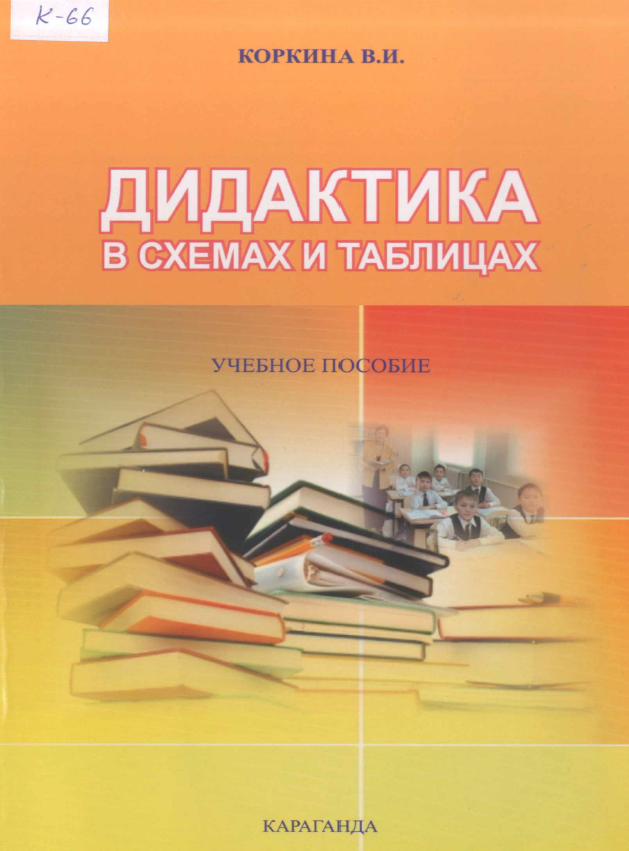 литература
Содержание дидактики
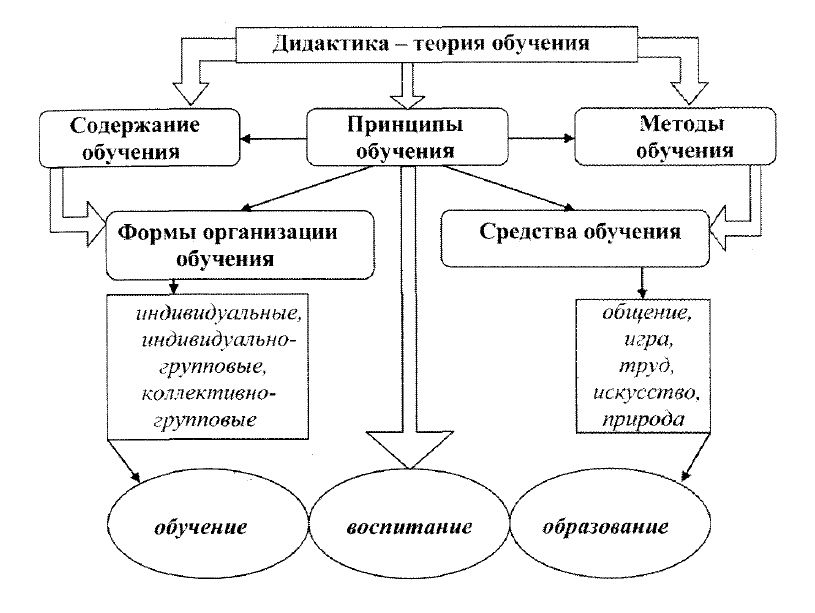 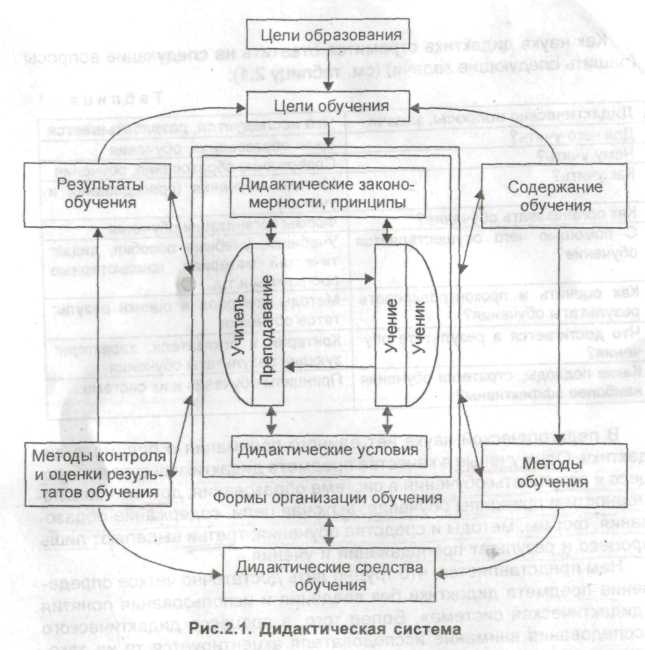 Предмет дидактики
Дидактика - это часть педагогической науки, раскрывающая в наиболее общем виде теоретические основы обучения. В дидактике сформулированы эти основы в виде - закономерностей и принципов обучения,- функций, задач и содержания образования, - форм и методов преподавания и учения,- стимулирования и контроля  Предметом дидактики являются системы обучения, или дидактические системы.
Общая и частная дидактика
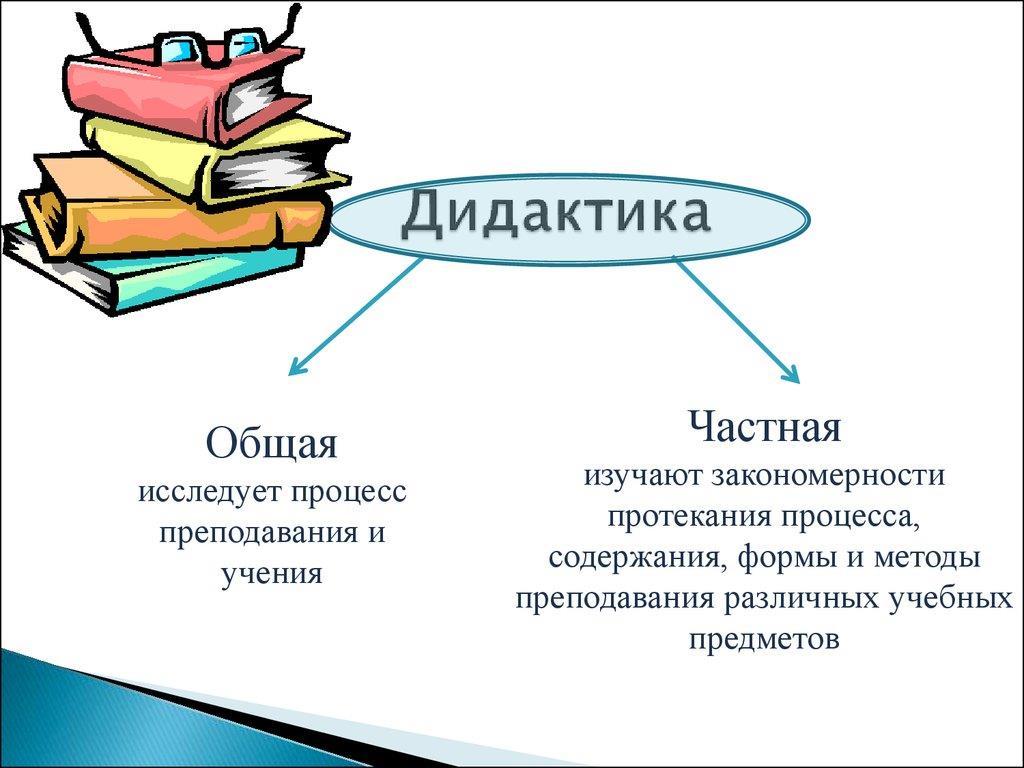 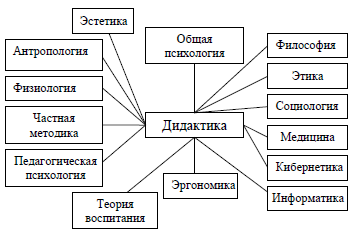 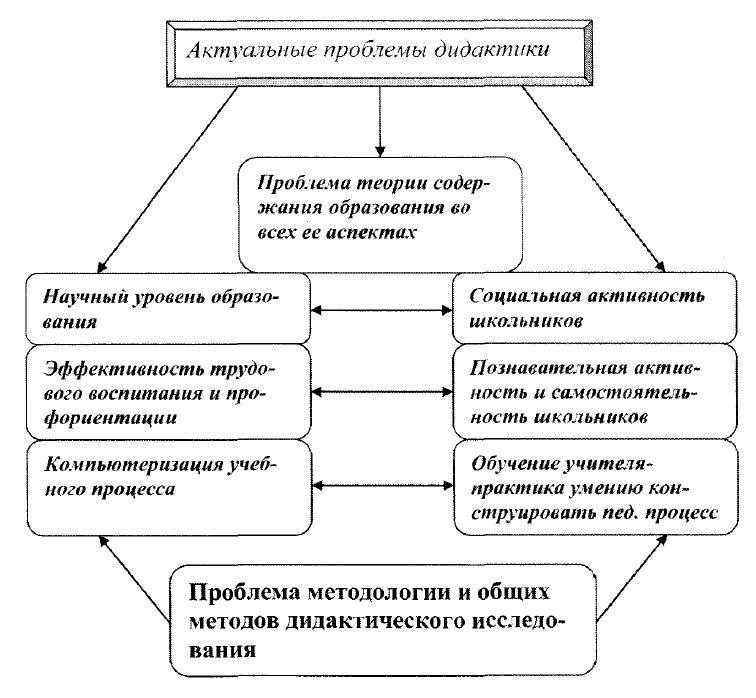 Проблемы дидактикисвязь между познанием и обучением
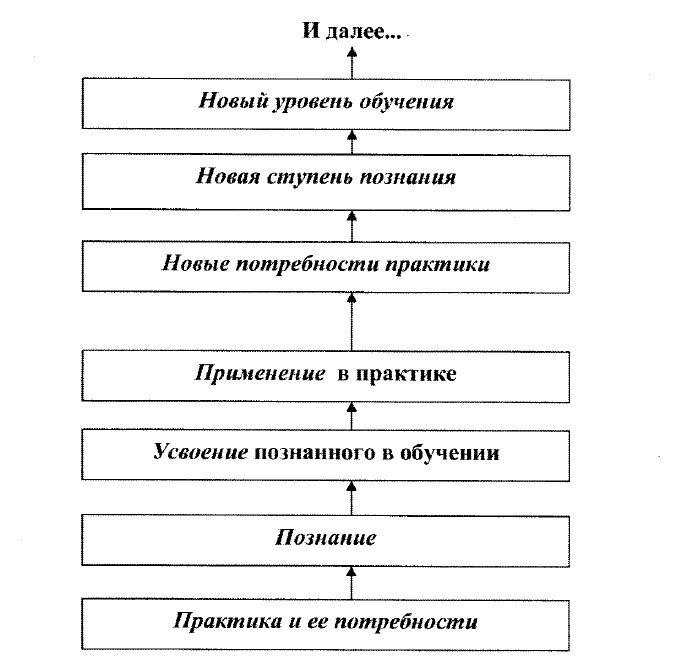 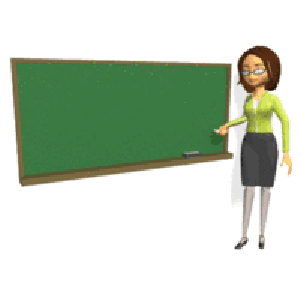 Закон дидактики
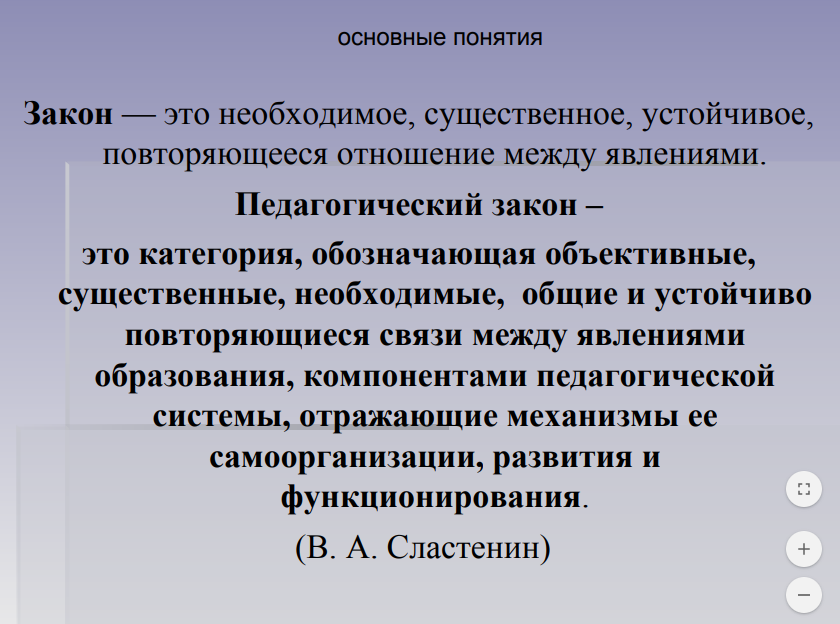 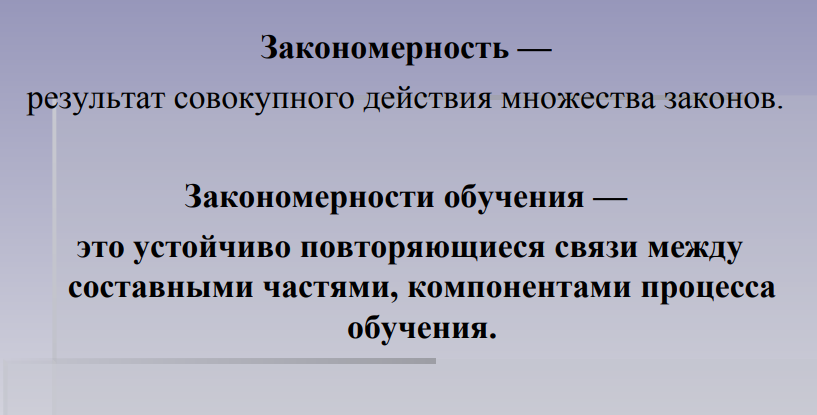 законы и Закономерности обучения
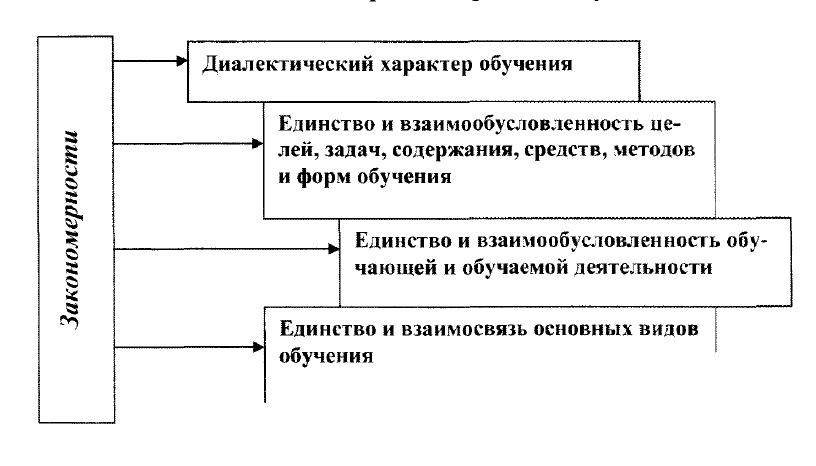 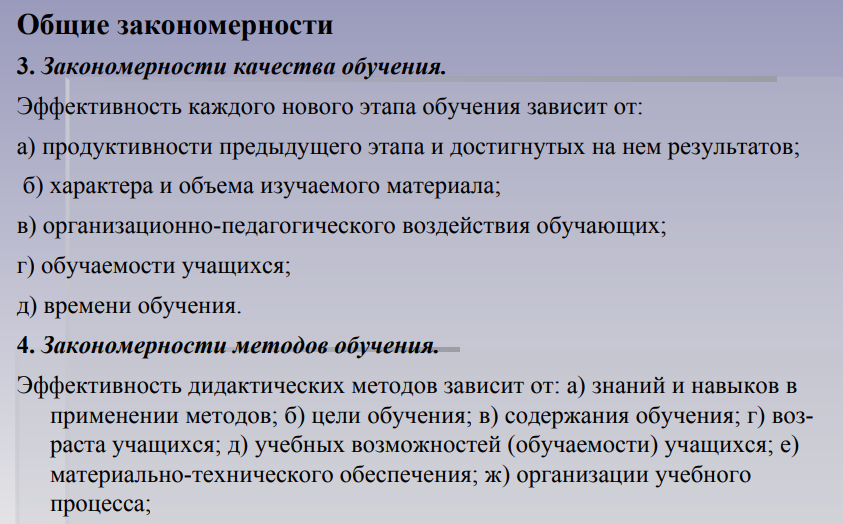 Общие закономерности дидактики
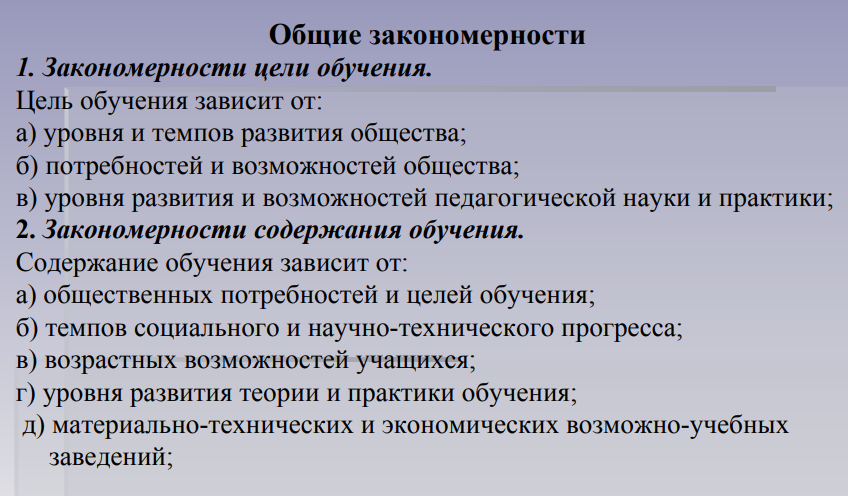 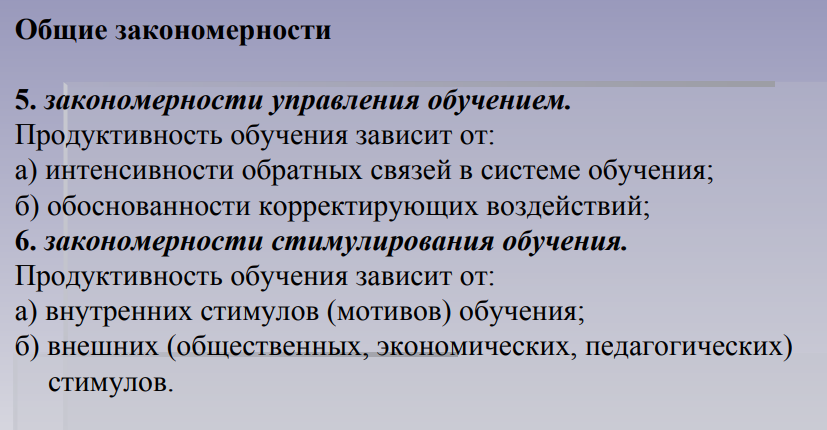 частные закономерности дидактики
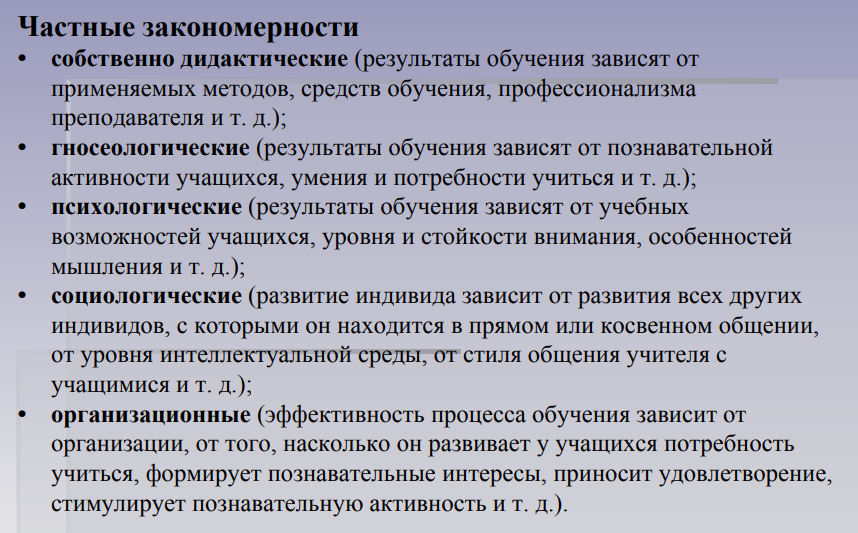 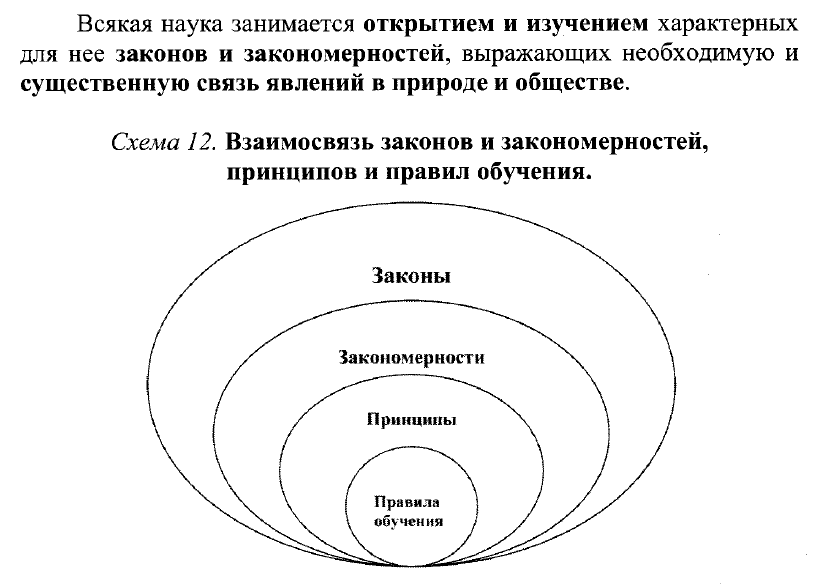 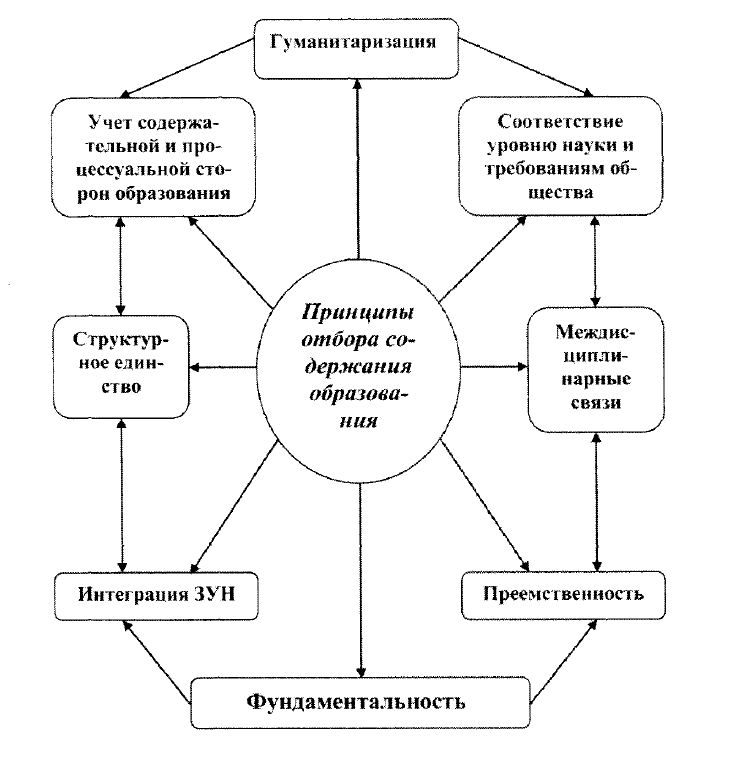 Принципы отбора содержания образования
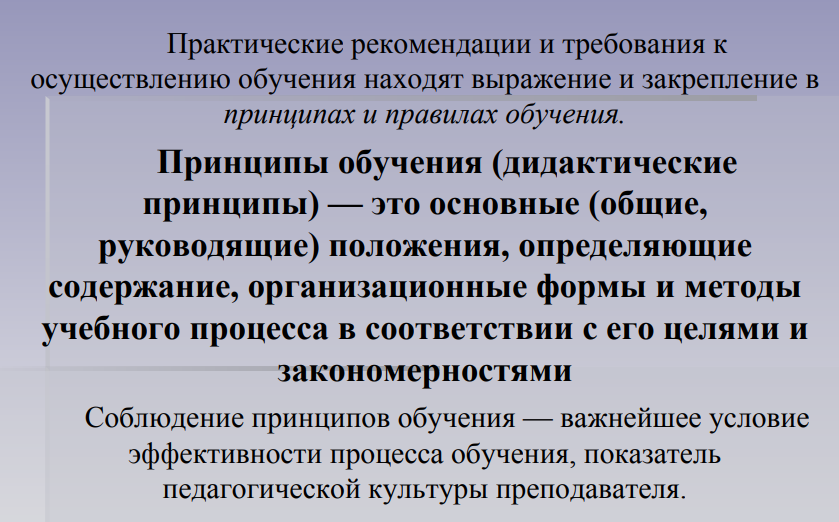 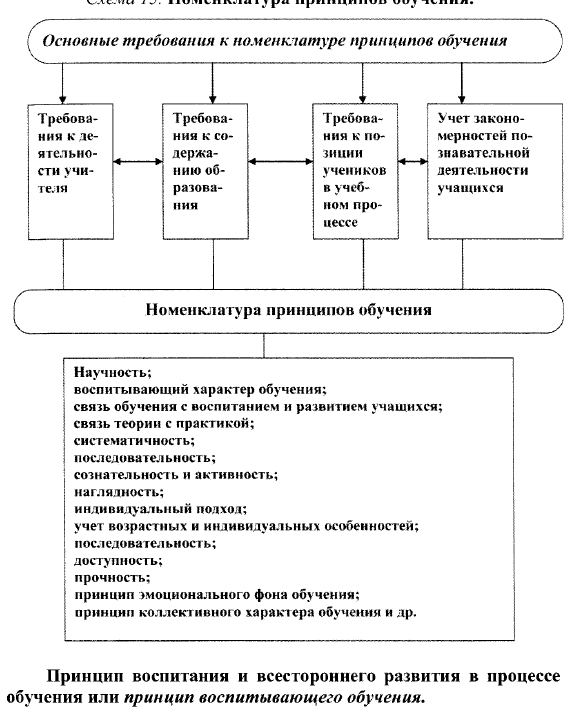 Функции  и Принципы обучения
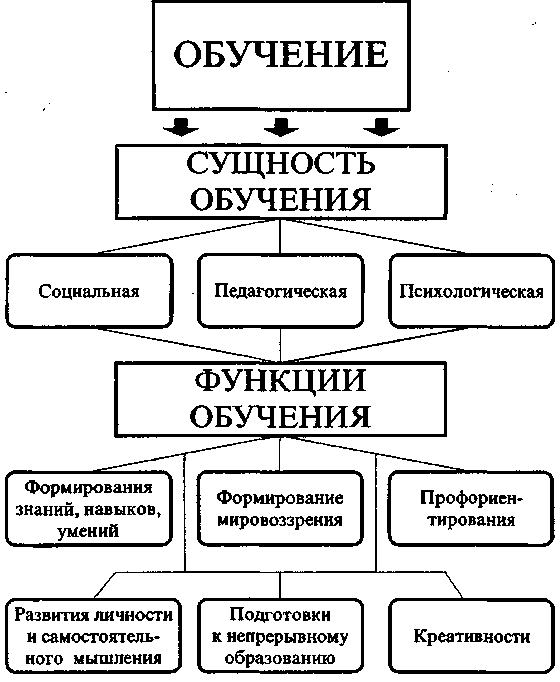 Методы обучения
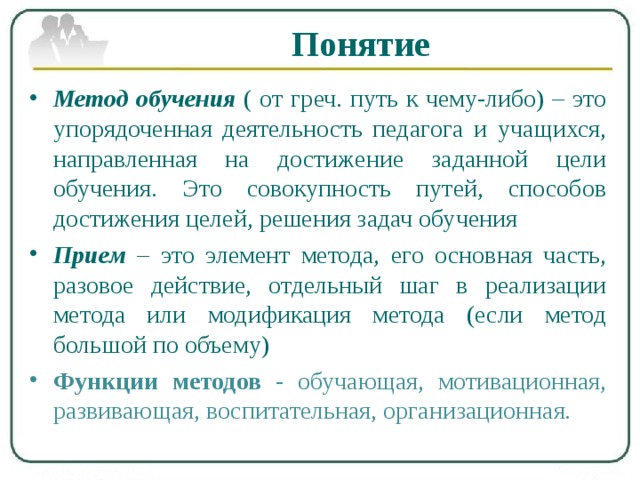 Под методами обучения следует понимать способы обучающей работы учителя и организации учебно-познавательной деятельности учащихся по решению различных дидактических задач, направленных на овладение изучаемым материалом.
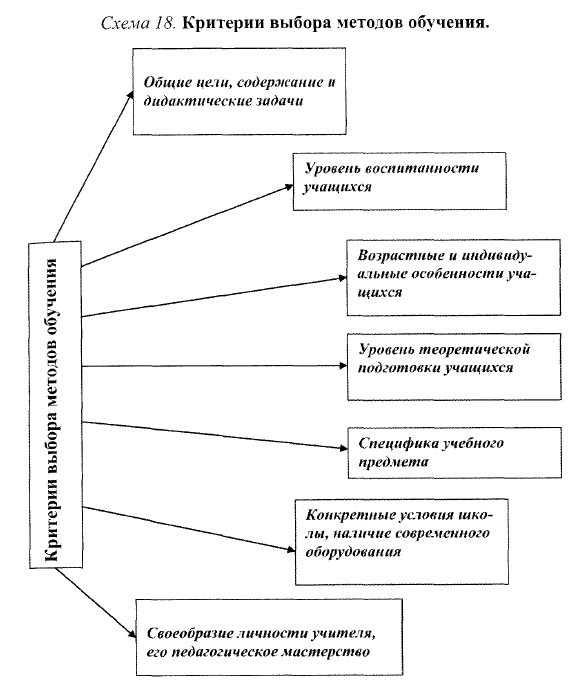 Критерии выбора методов обучения
Исследования Ю.К. Бабанского, М.И. Махмутова и др. показали, что при выборе и сочетании методов обучения необходимо руководствоваться следующими критериями:
          - соответствие целям и задачам обучения и развития;
          - соответствие содержанию темы занятия;
          - соответствие реальным учебным возможностям школьников: возрастным (физическим, психическим), уровню подготовленности (обученности, развитости, воспитанности), особенностям класса;
           - соответствие имеющимся условиям и отведенному для обучения времени;
         - соответствие возможностям самих учителей.
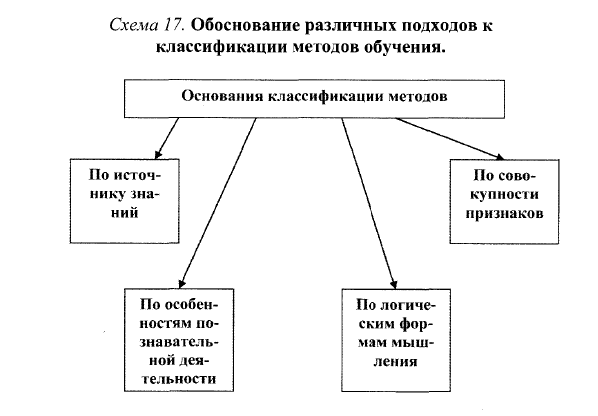 Методы обучения
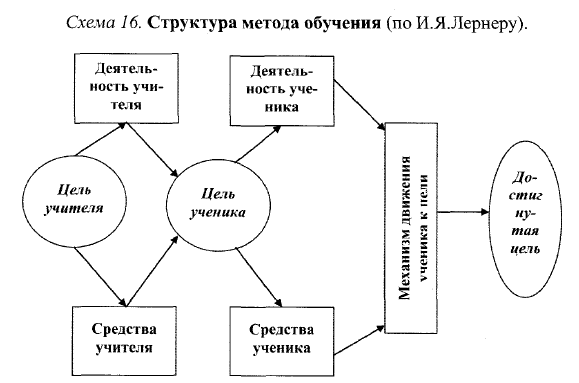 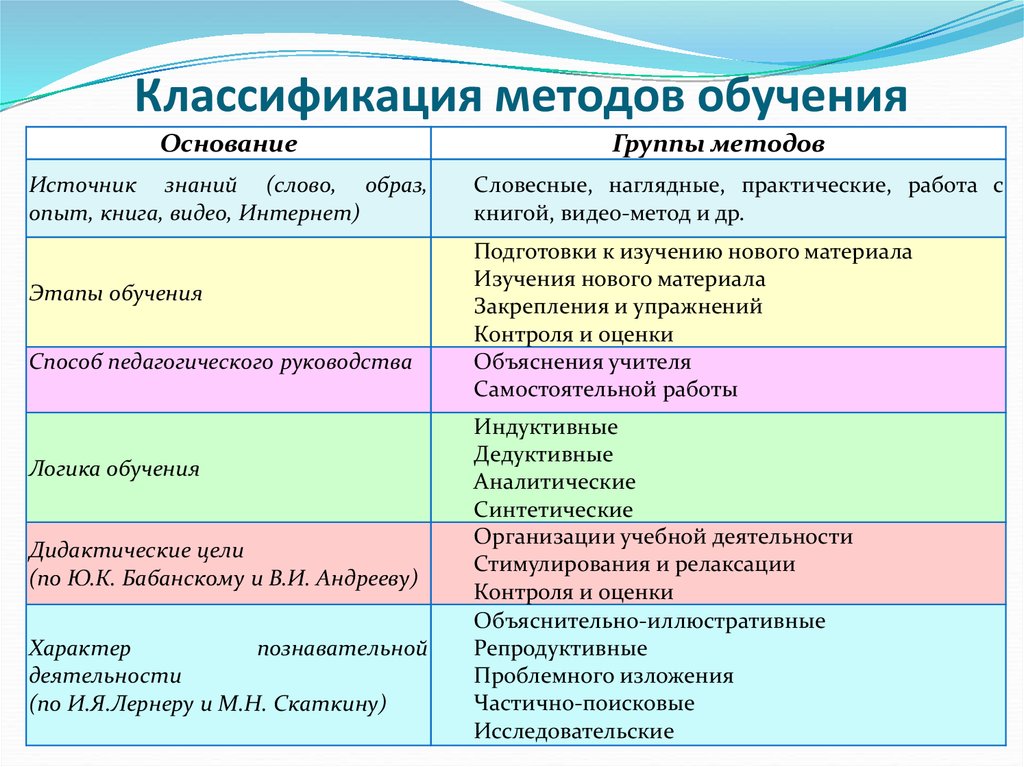 Классификации методов обучения
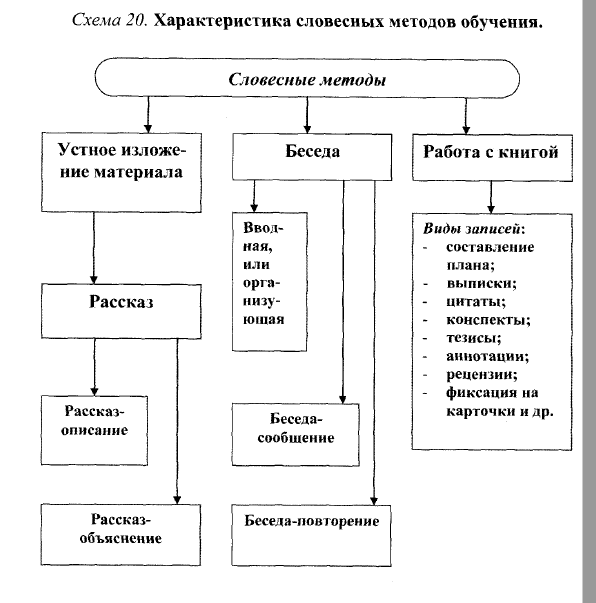 Классификации методов обучения
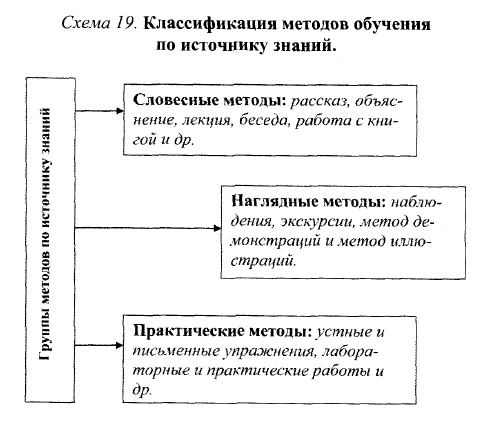 Наглядные и практические методы обучения
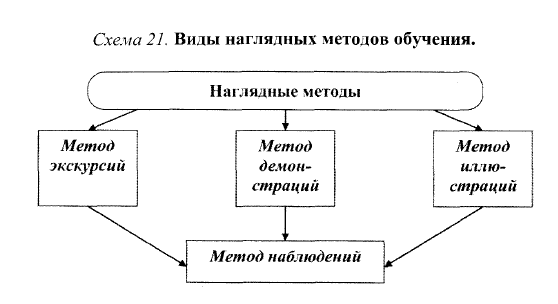 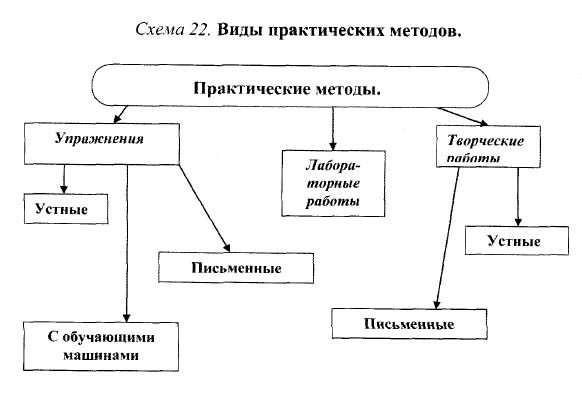 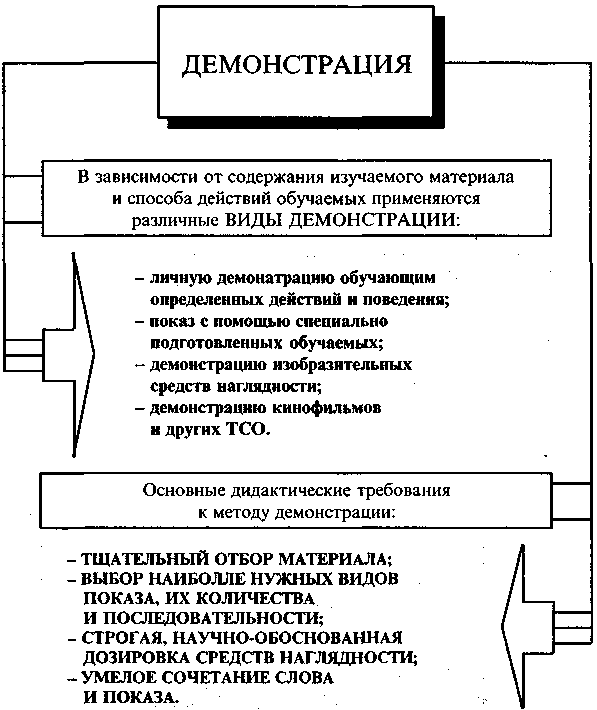 Наглядные методы
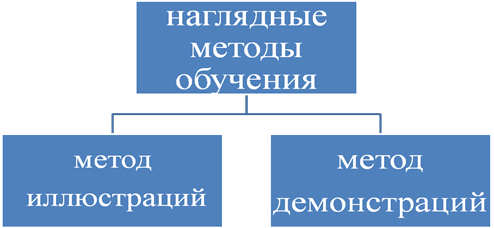 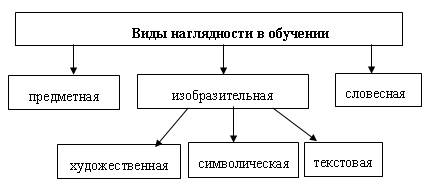 Классификация методов обучения по Лернеру-Скаткину
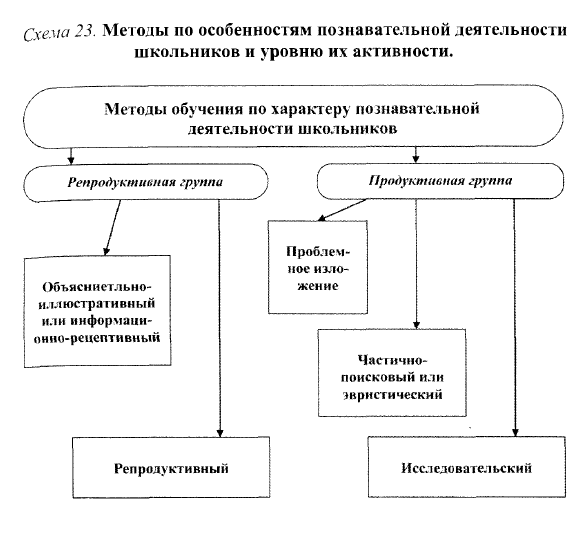 И.Я. Лернер и М.Н. Скаткин выделяли следующие методы:
а) объяснительно-иллюстративный, или информационно-рецептивный (рецепция – восприятие): рассказ, лекция, объяснение, работа с учебником, демонстрация 
б) репродуктивный: воспроизведение действий по применению знаний на практике, деятельность по алгоритму, программирование;
в) проблемное изложение изучаемого материала (оценка, сравнение);
г) частично-поисковый, или эвристический, метод – сократическая беседа;
д) исследовательский метод, когда учащимся дается познавательная задача, которую они решают самостоятельно, подбирая для этого необходимые методы и пользуясь помощью учителя.
Интерактивные методы обучения                                         Средстваобучения
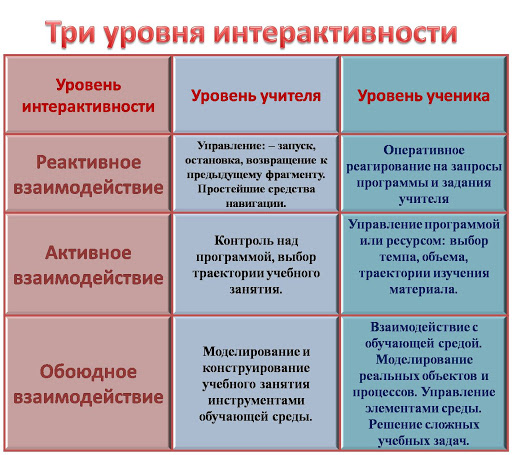 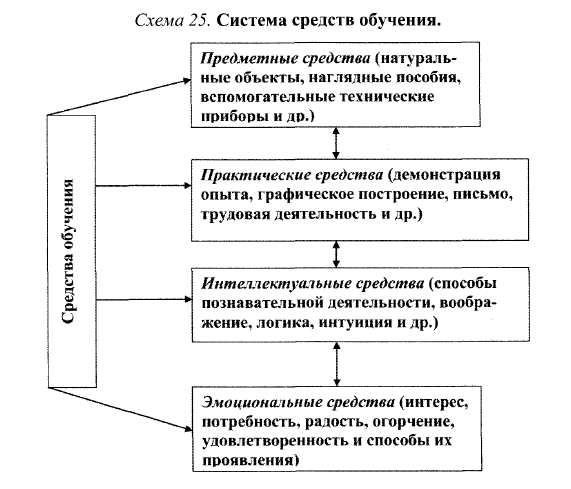 Характеристики процесса обучения
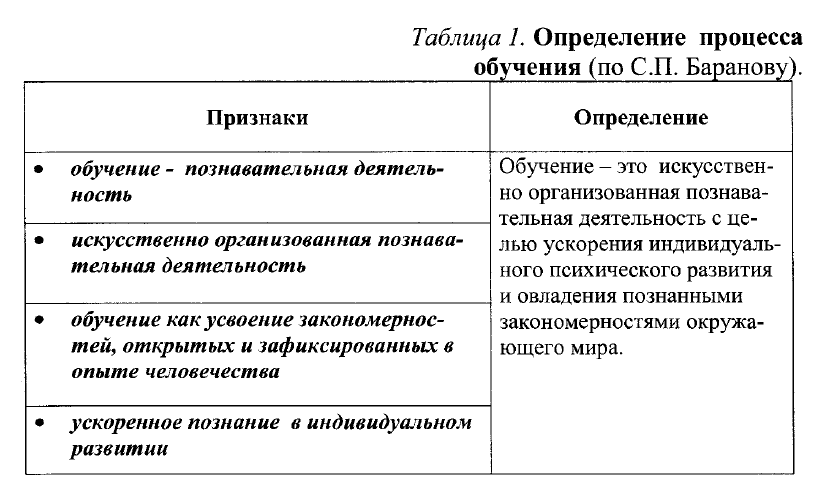 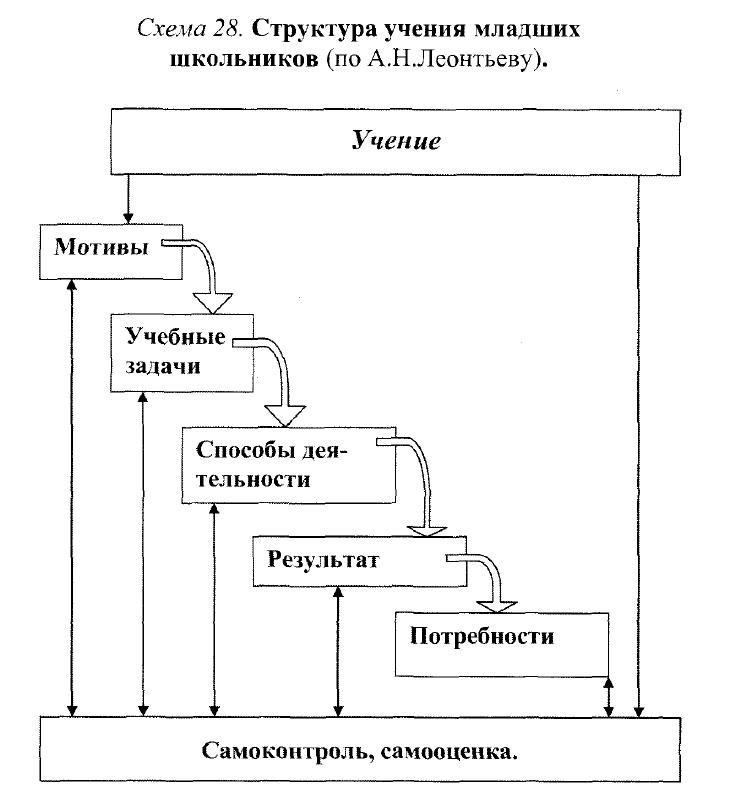 Структура учения
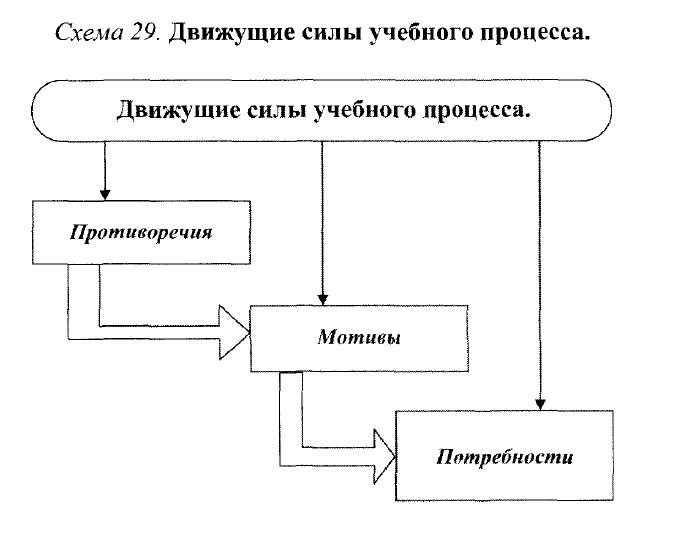 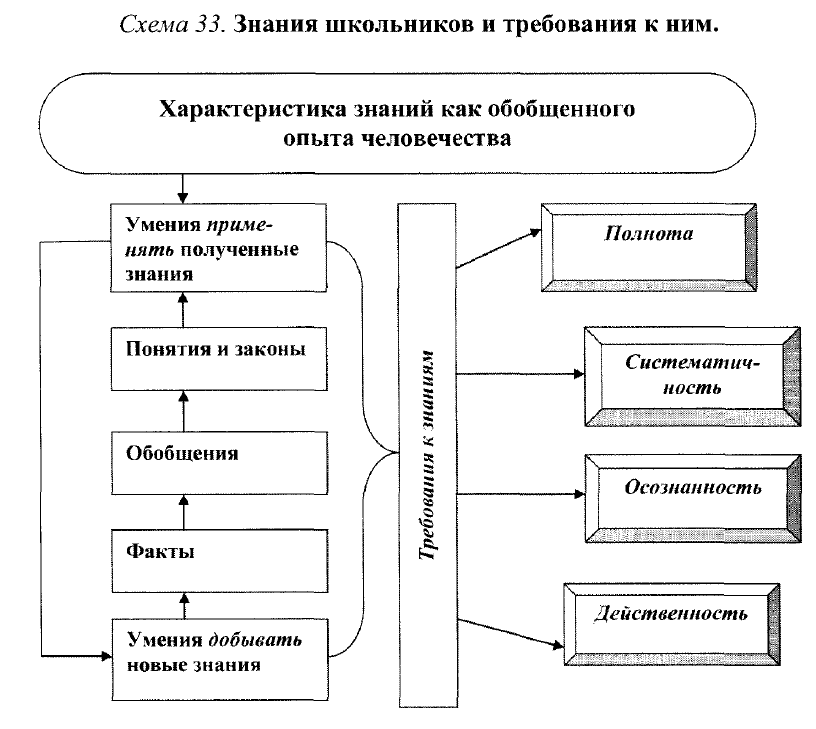 Противоречия как факторы обучения
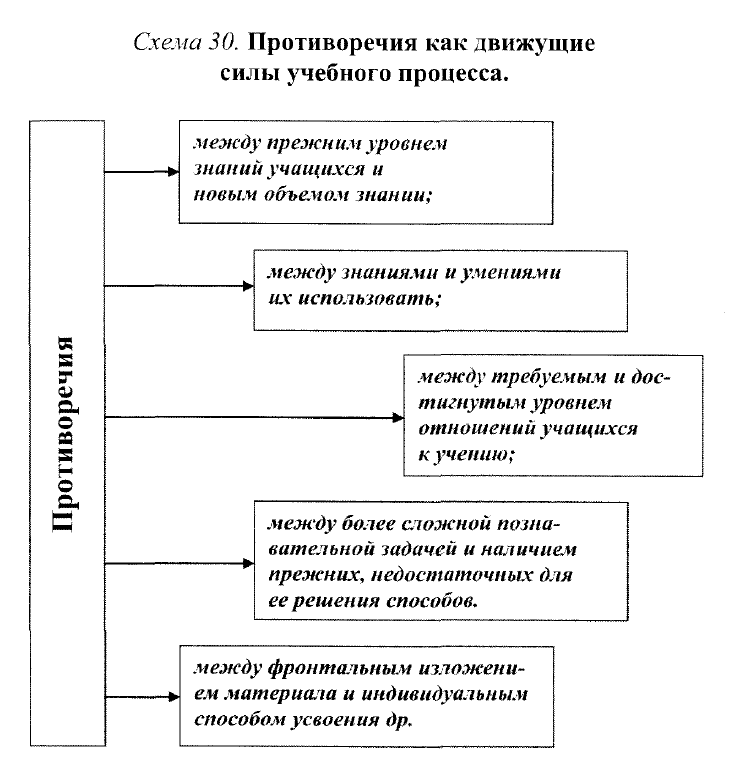 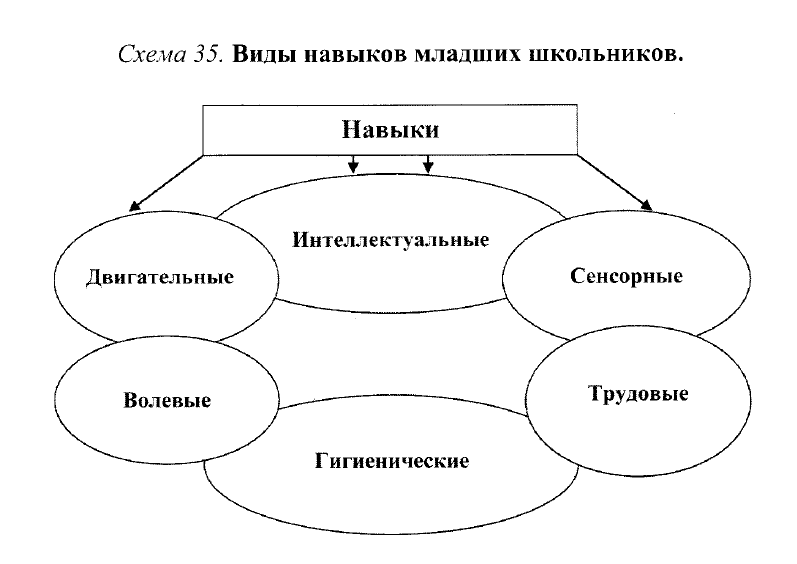 Структура умений обучающегося
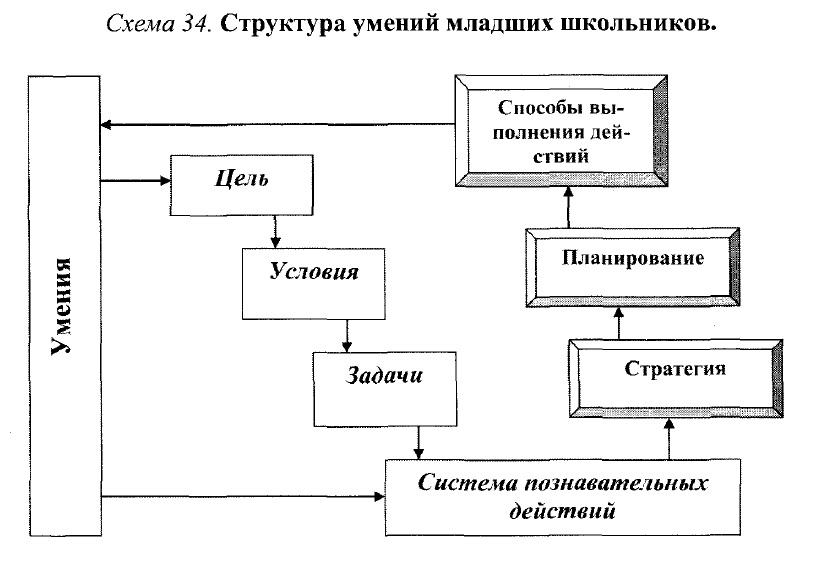 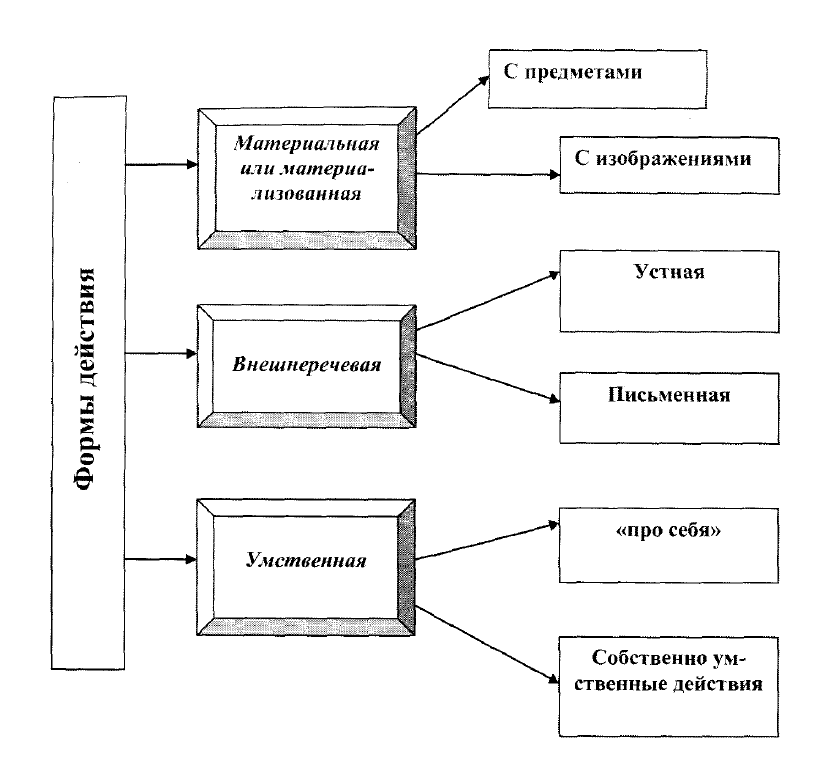 Формы действияобучающегося
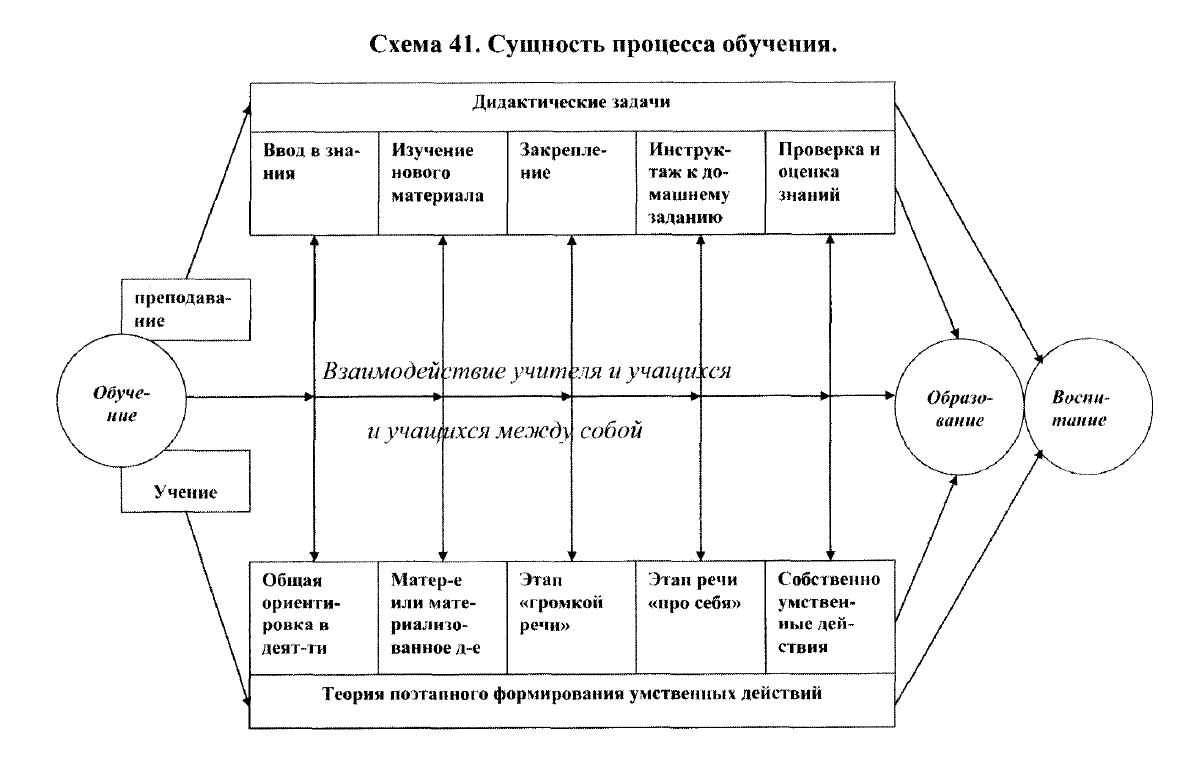 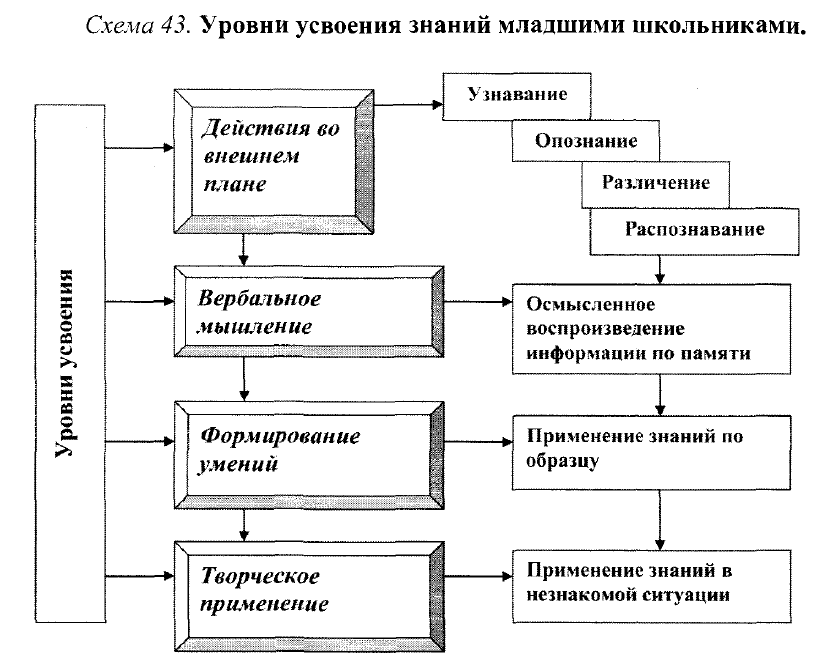 Этапы и уровни усвоения знаний
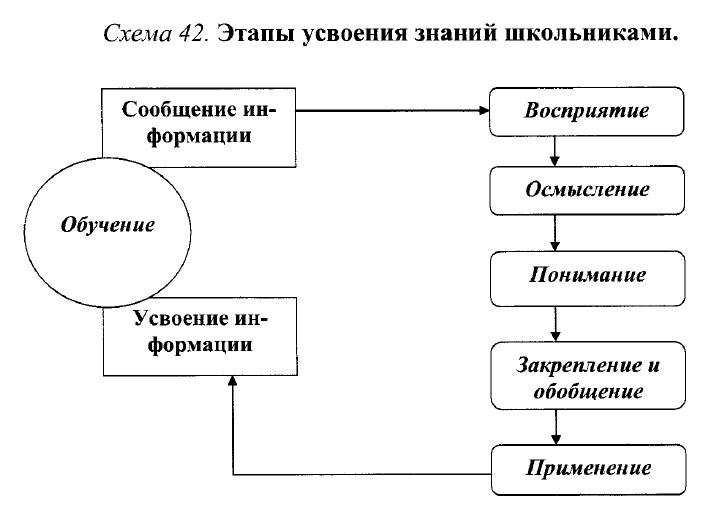 Ассоциативная теория обучения
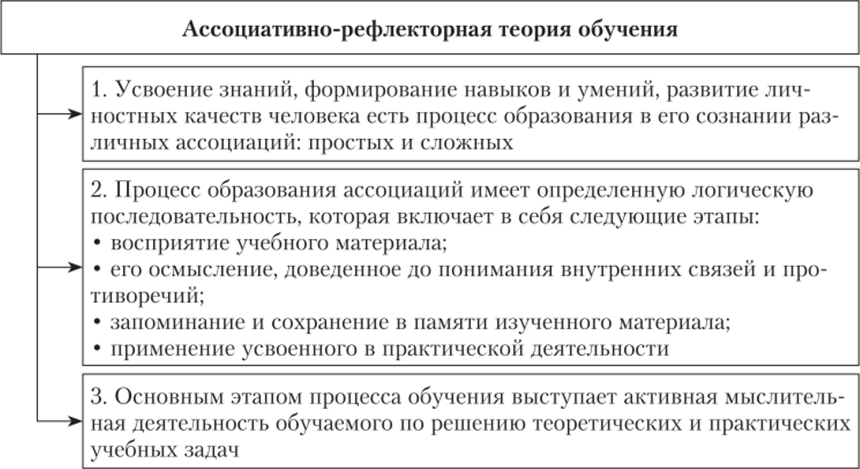 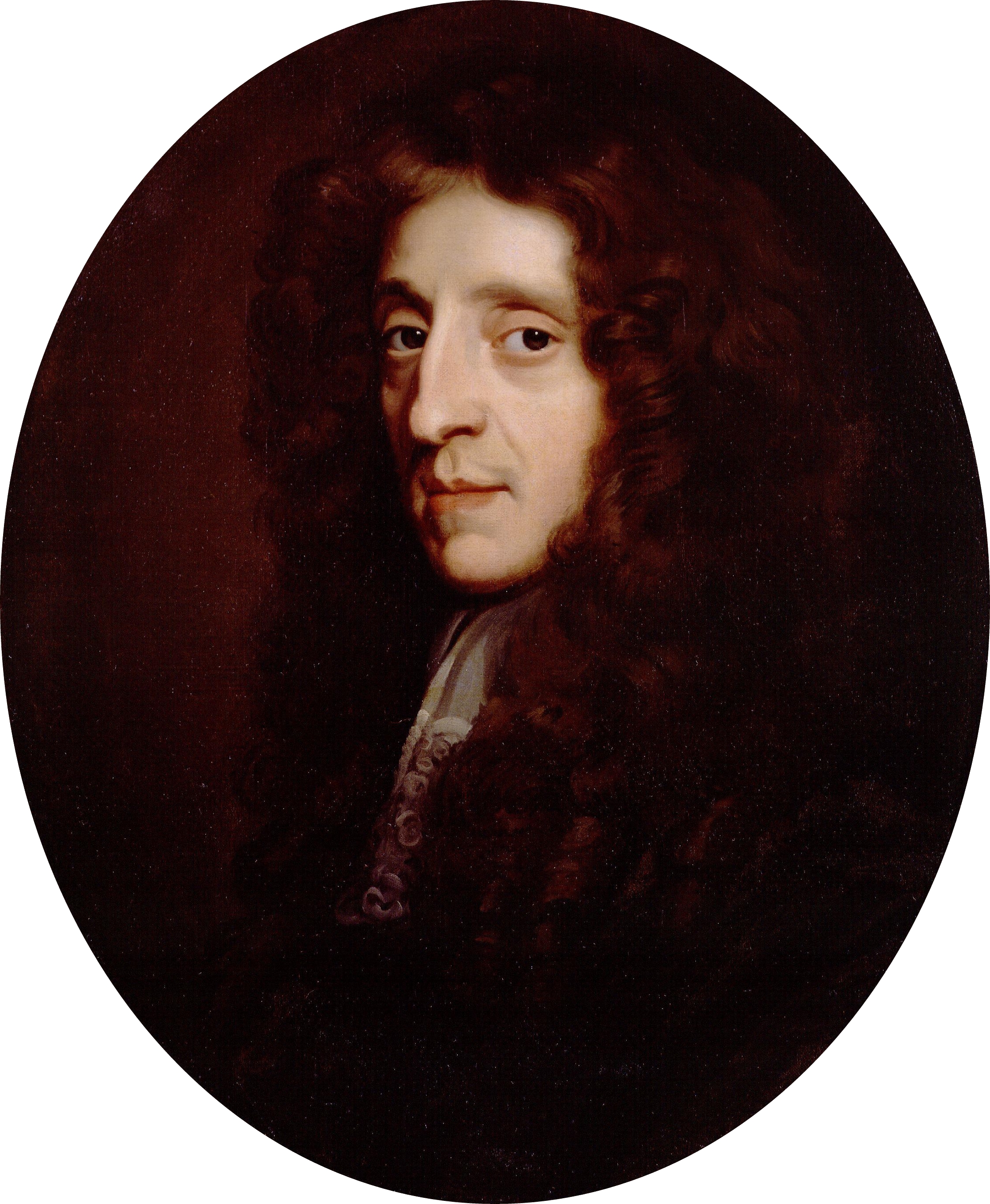 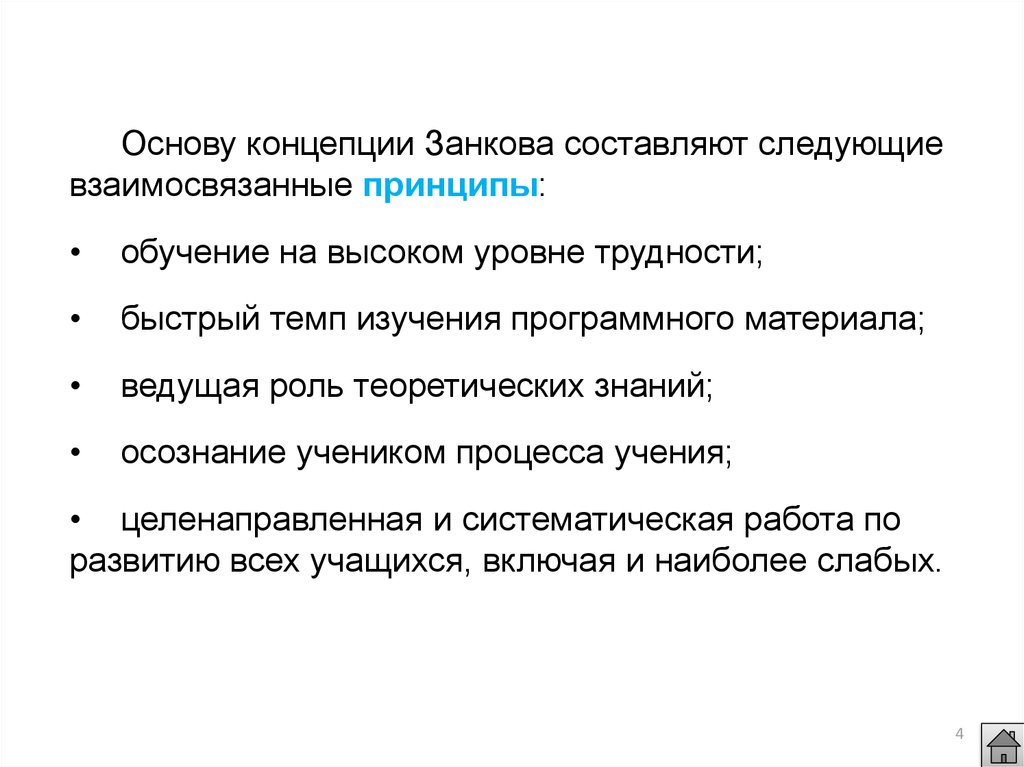 Основные дидактические концепции
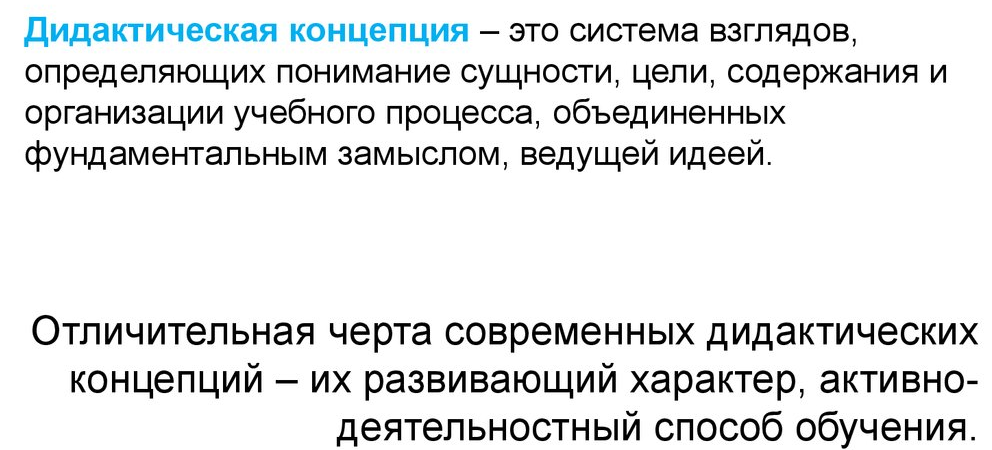 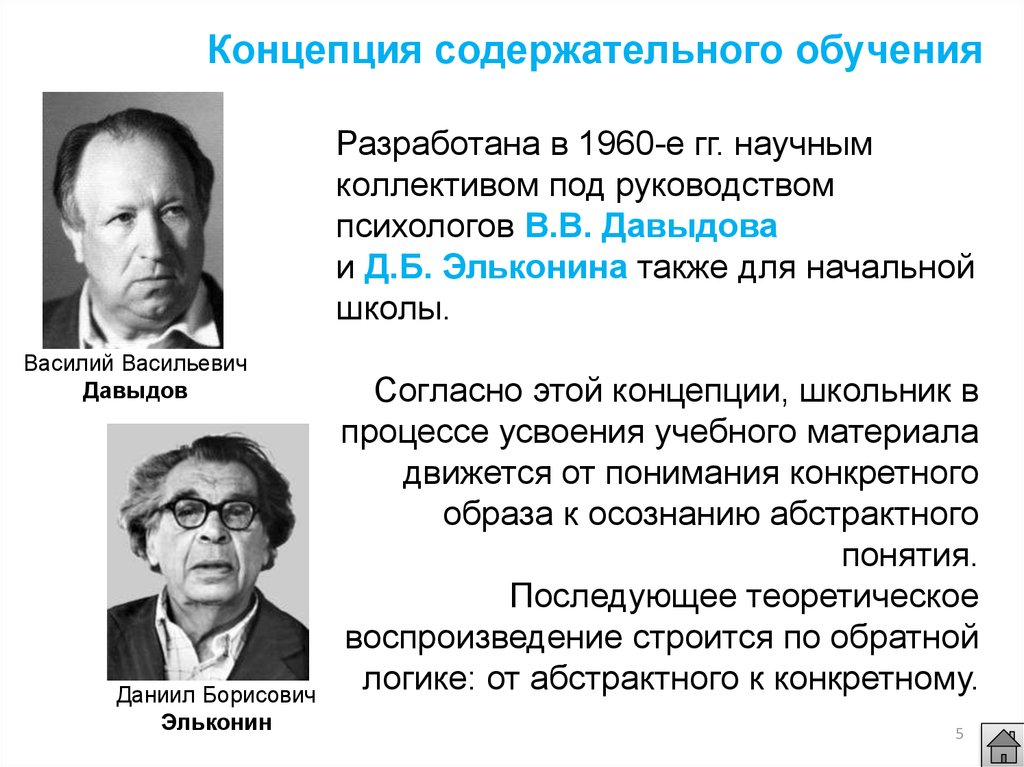 Основные дидактические концепции
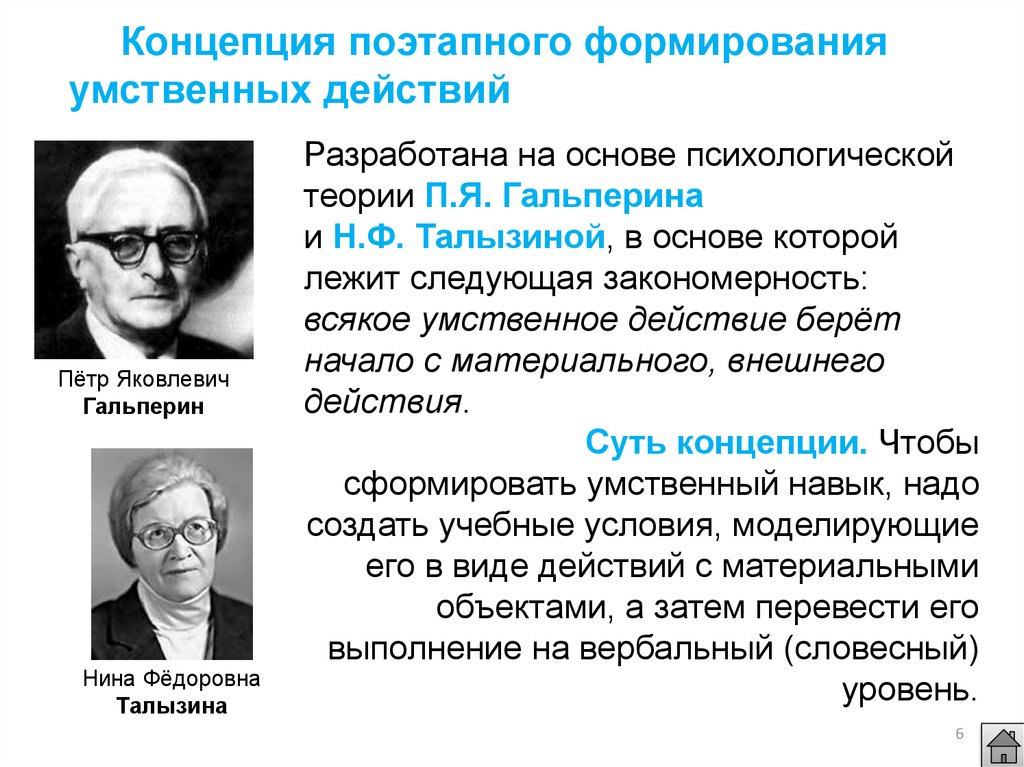 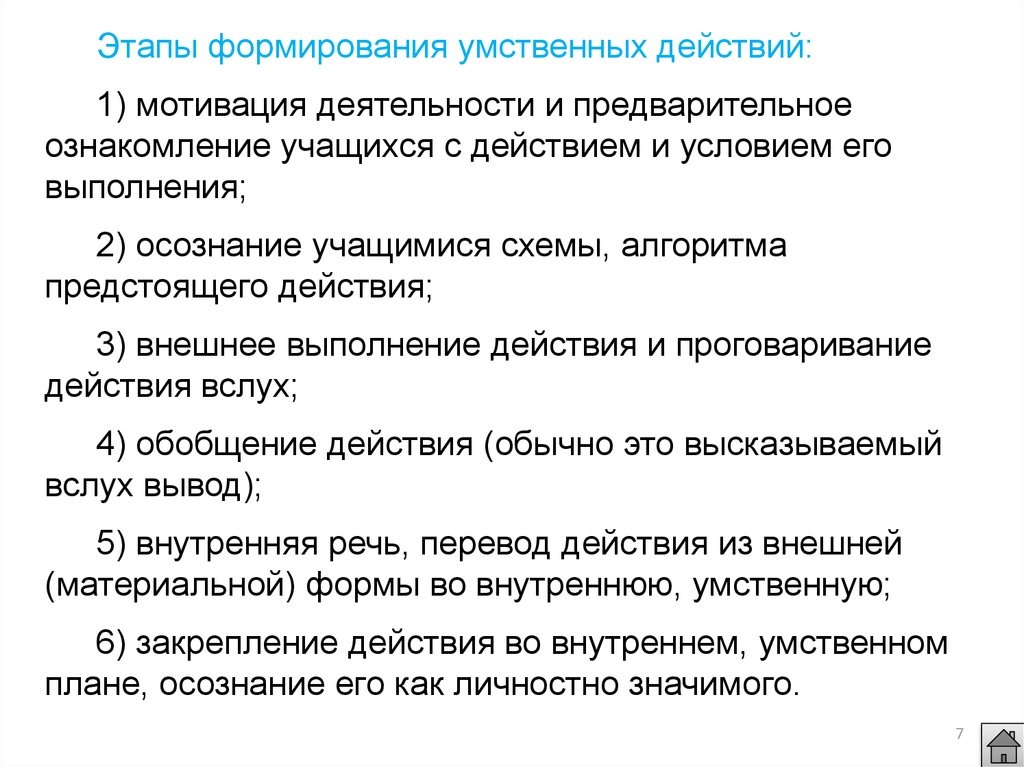 Основные дидактические концепции
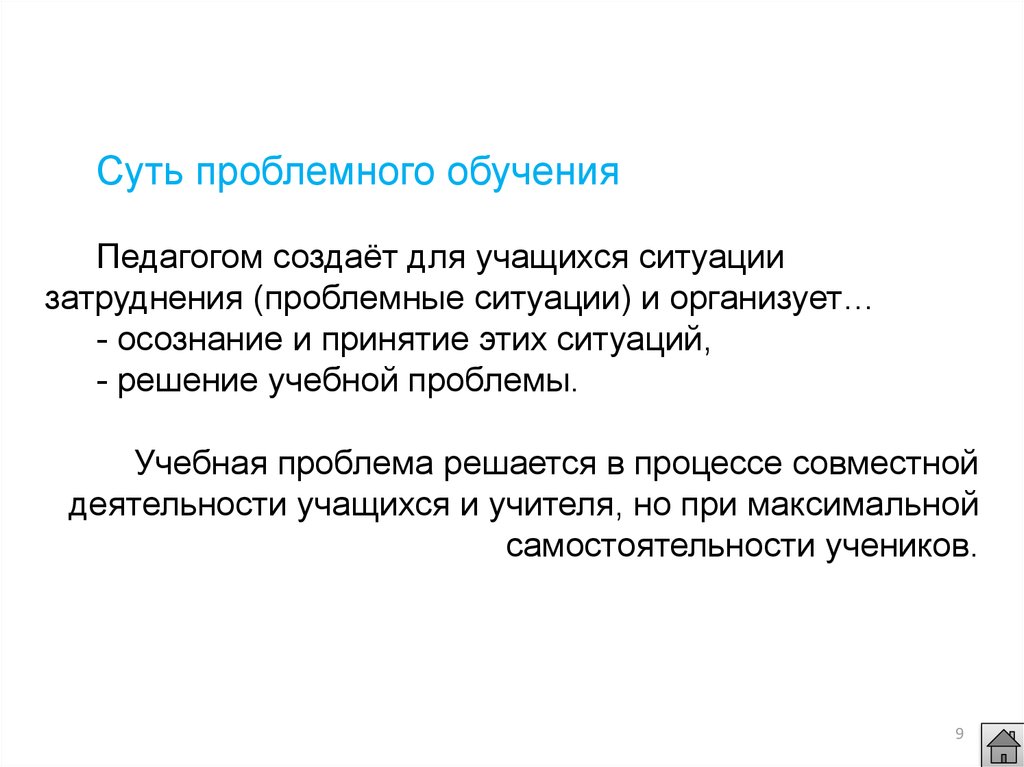 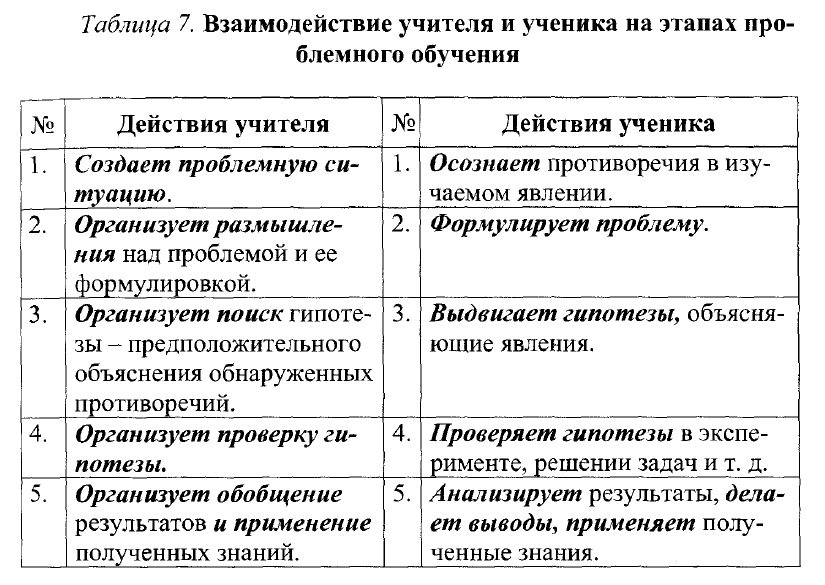 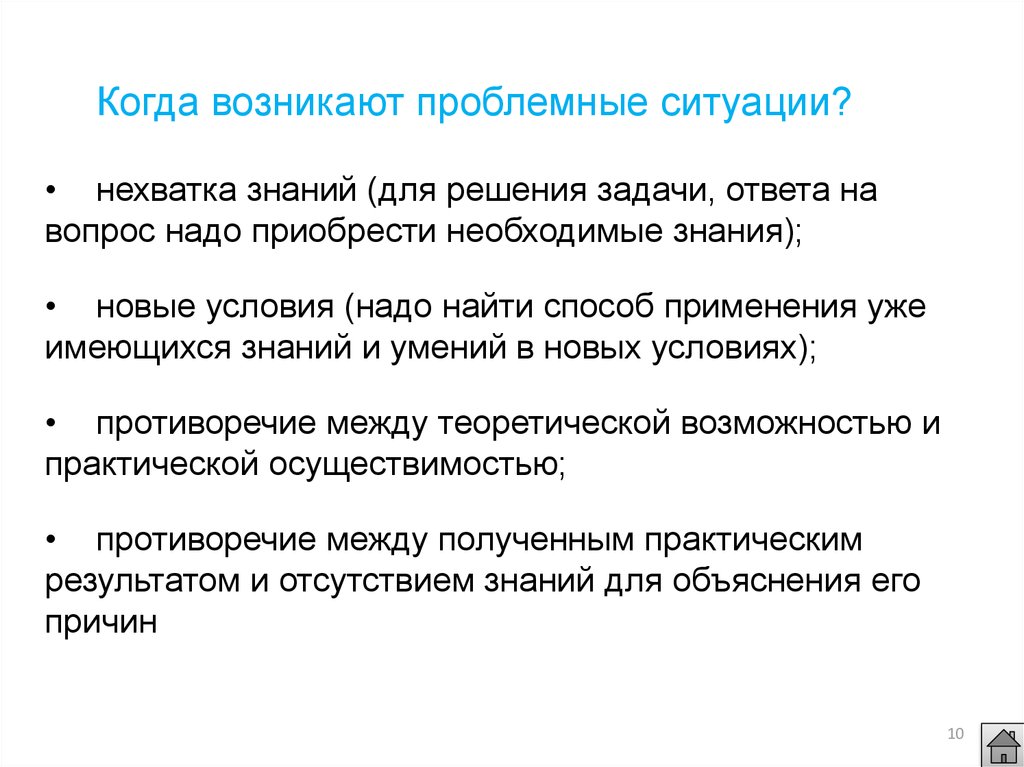 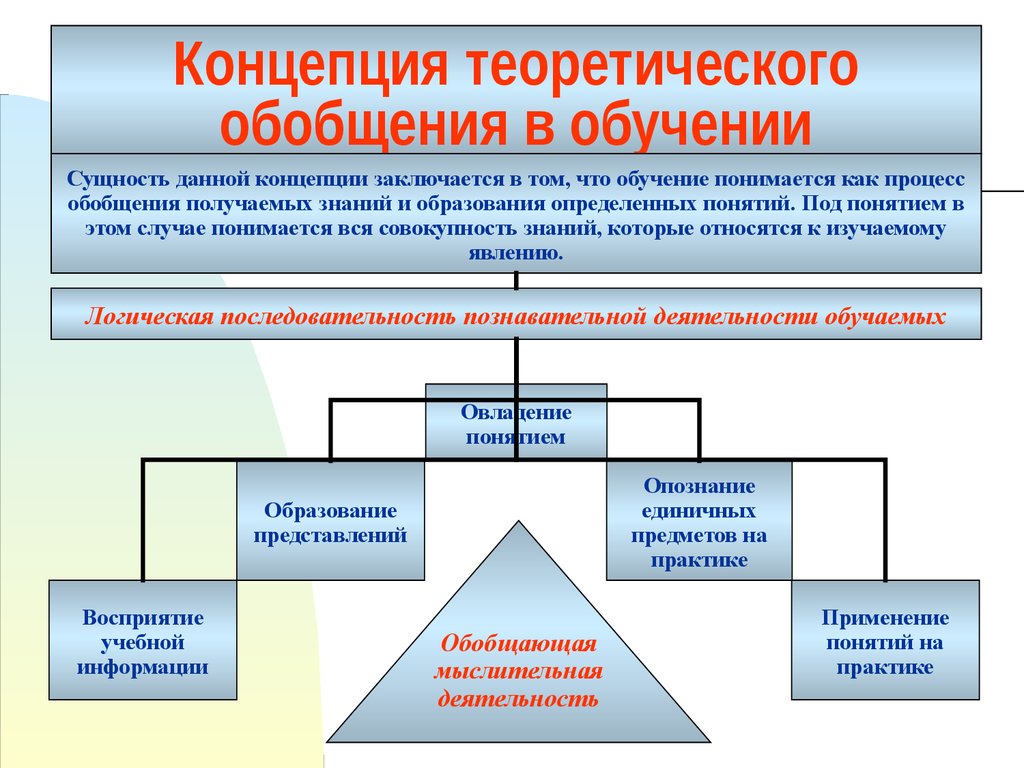 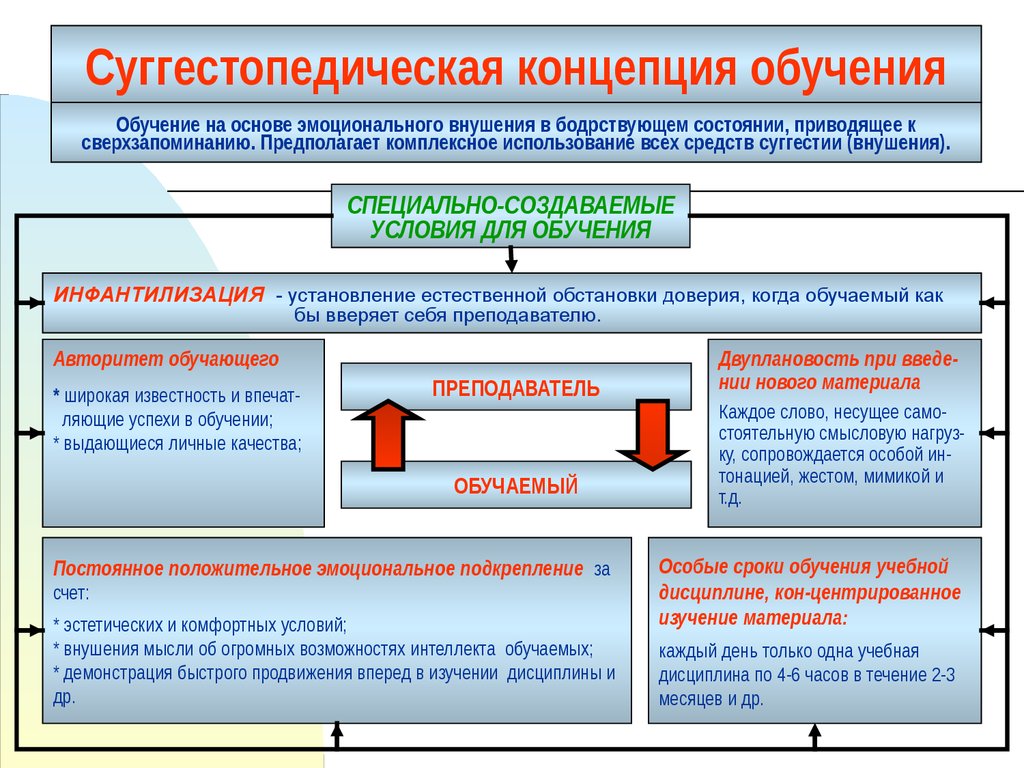 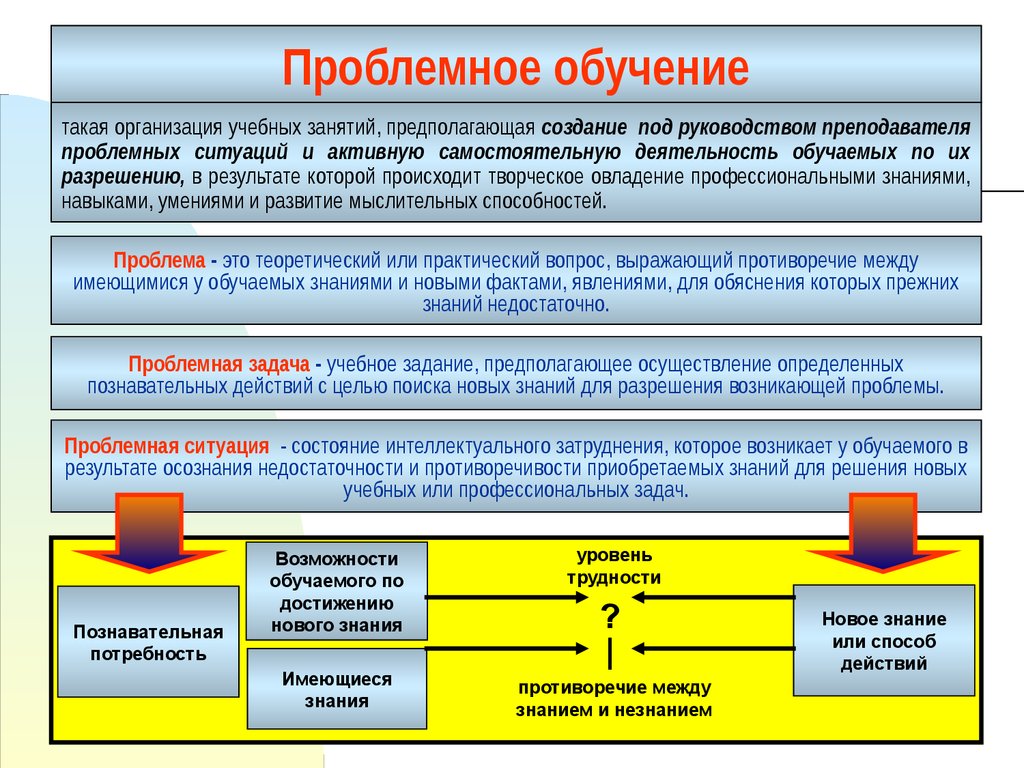 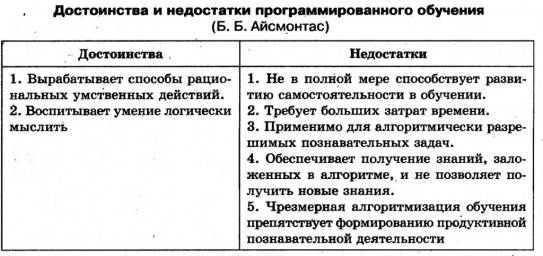 Основные дидактические концепции
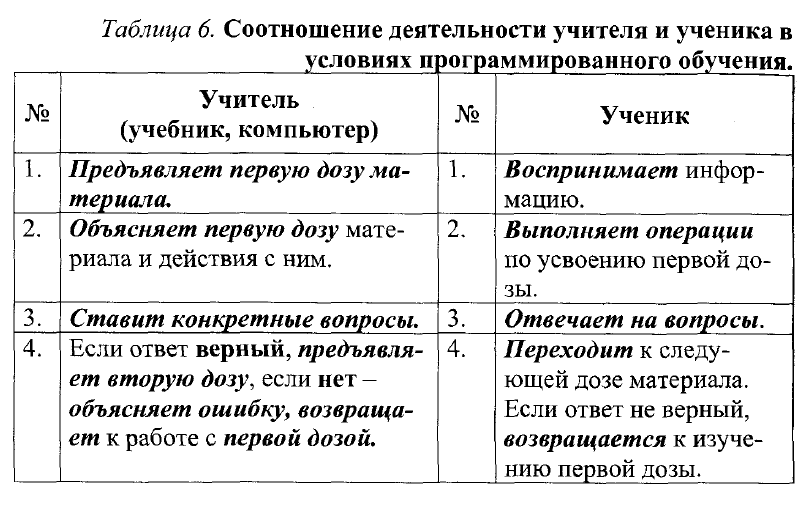 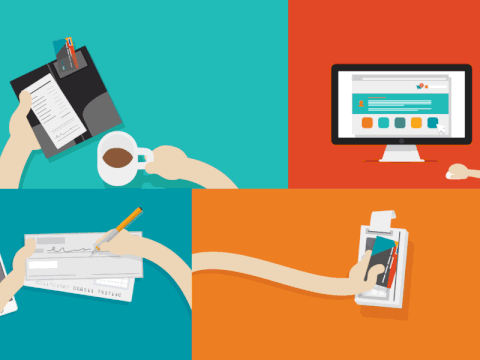 Формы обучения
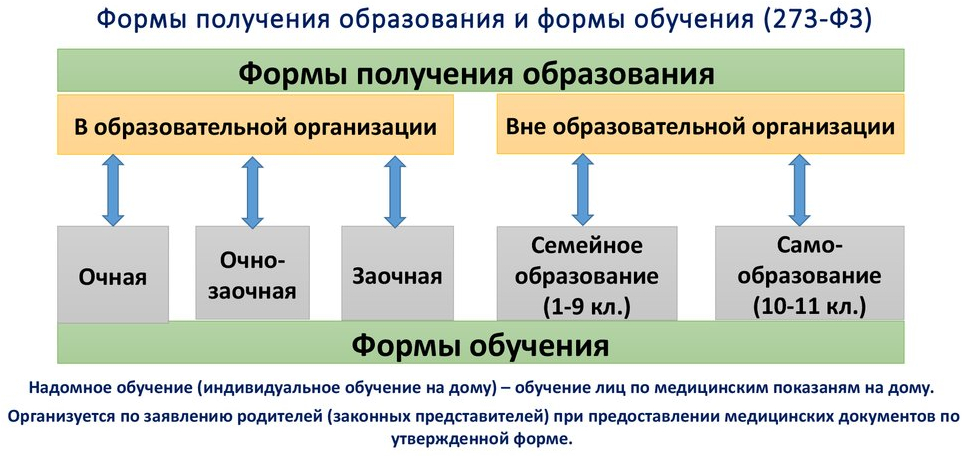 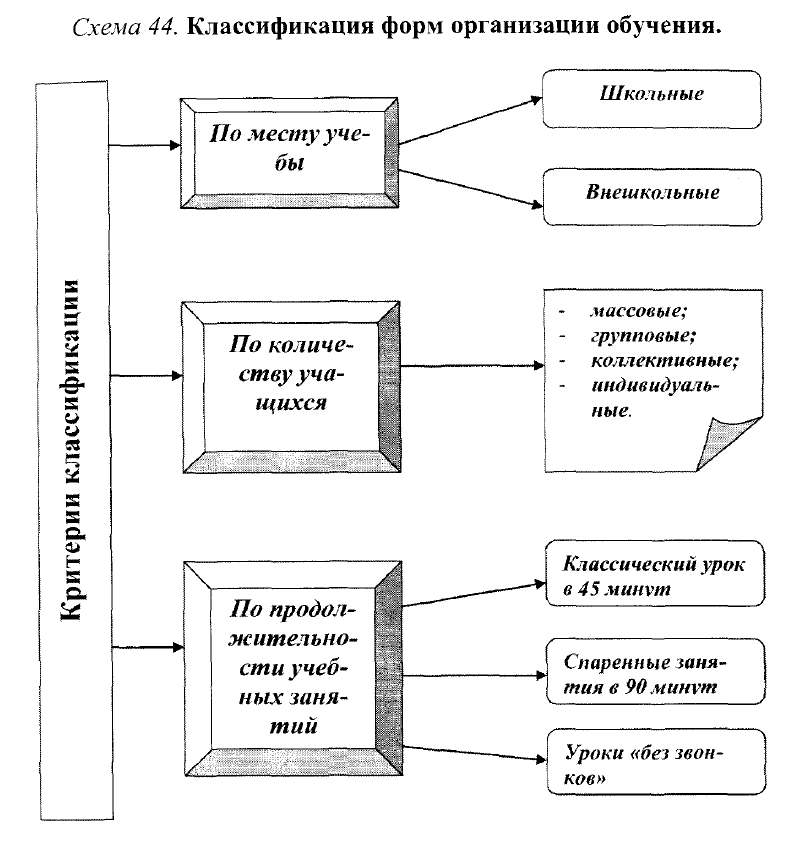 Формы обучения
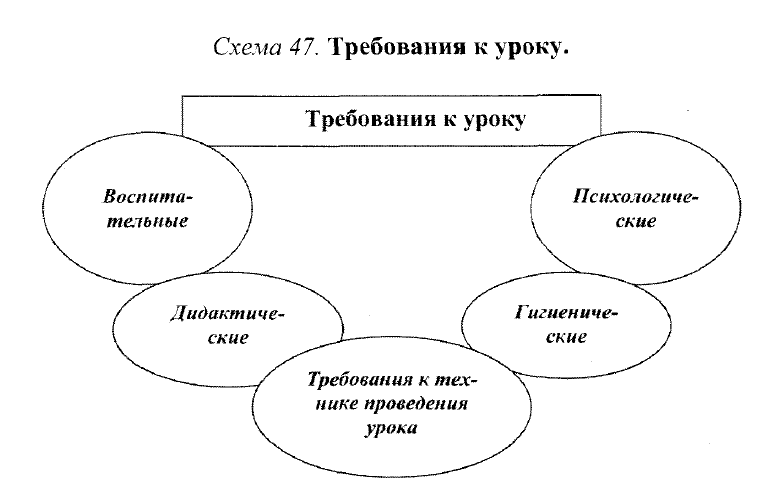 Форма обучения -  урок
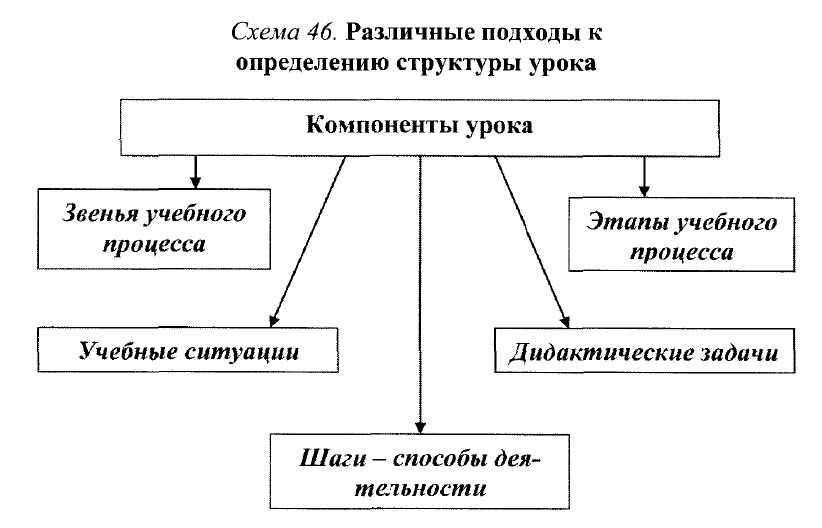 Структура урока
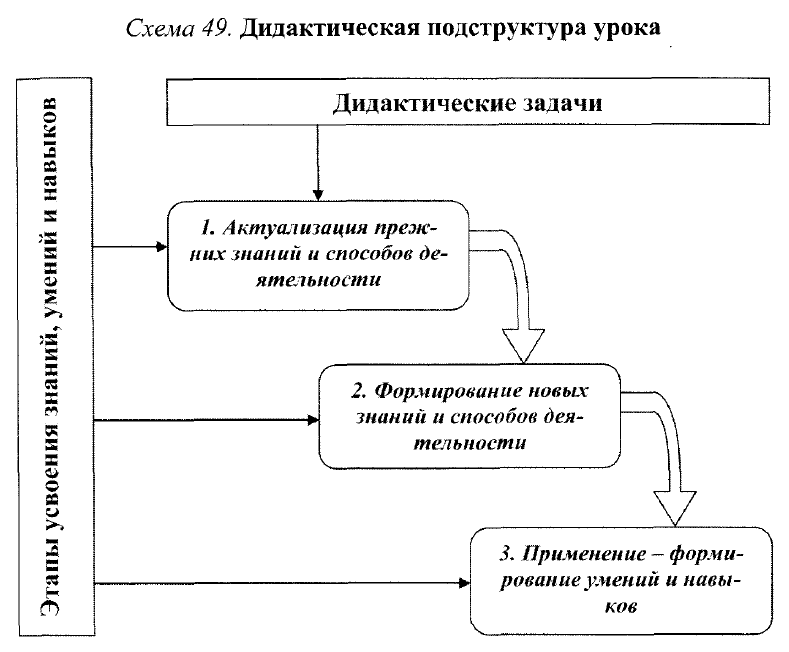 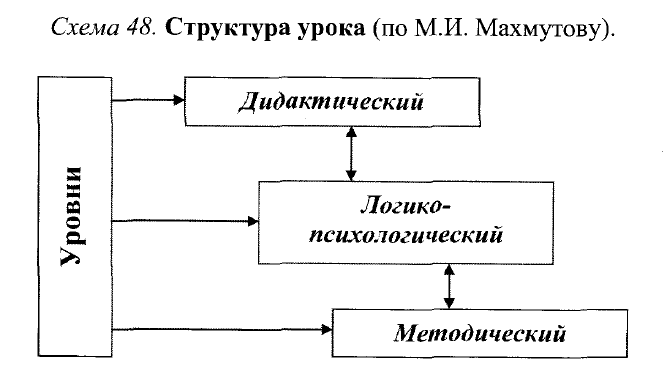 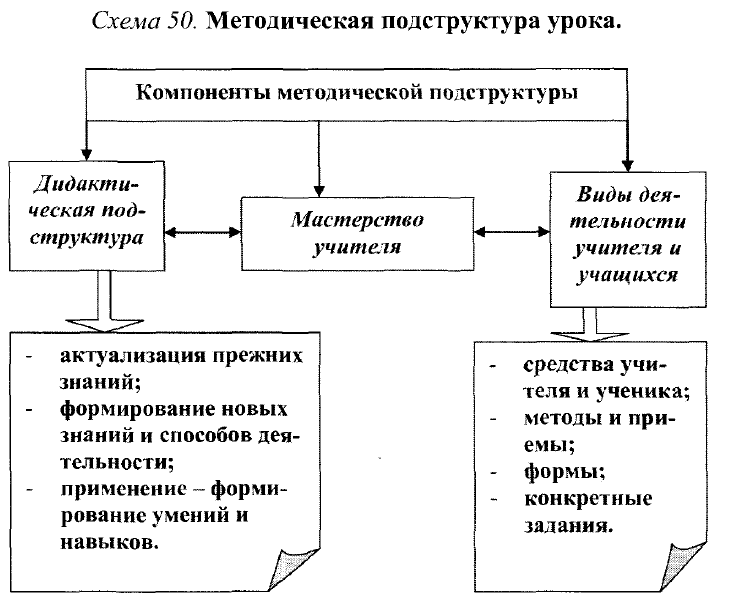 Структура урока
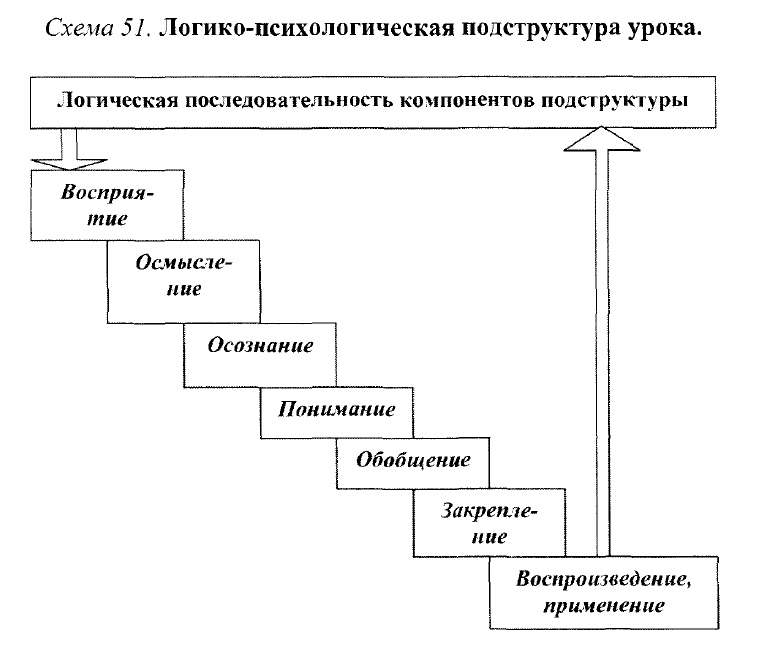 Структура урока
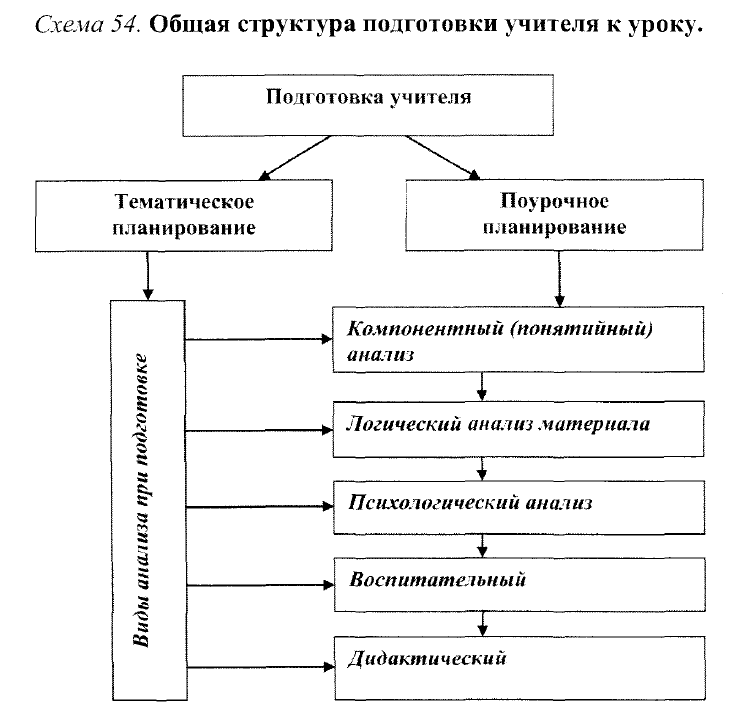 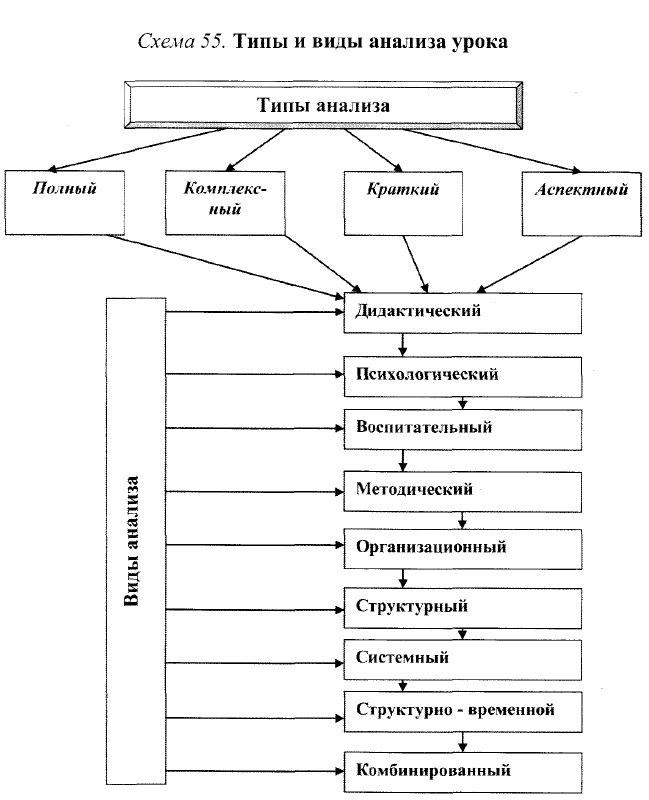 Виды анализа занятия
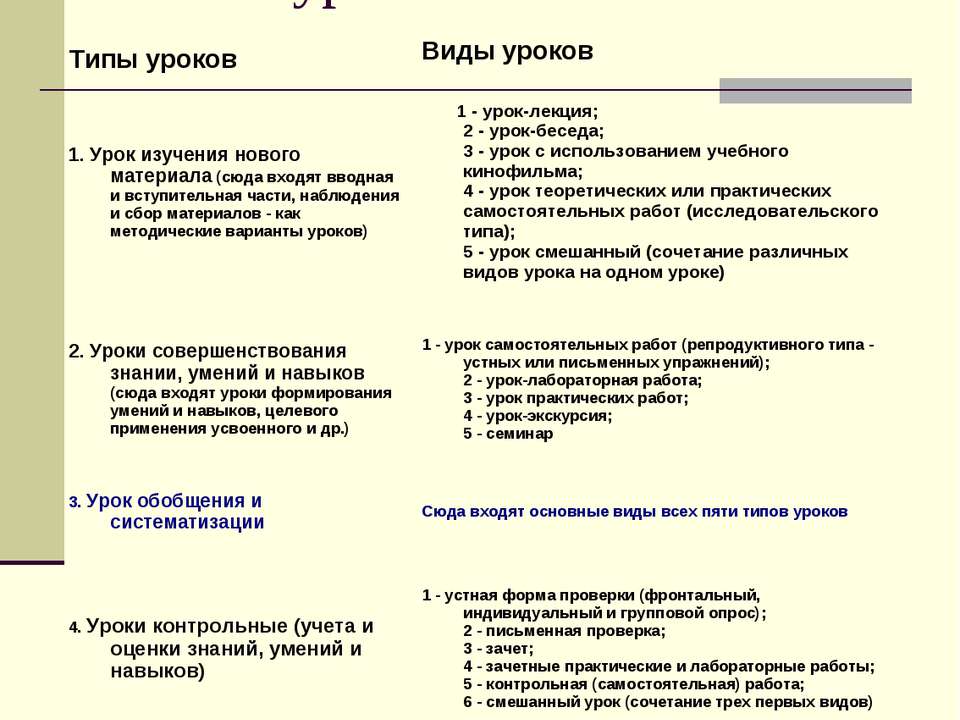 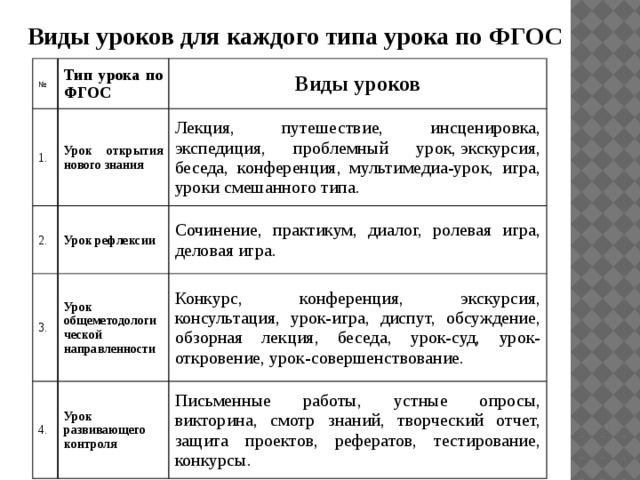 Виды уроков по ФГОС для каждого типа
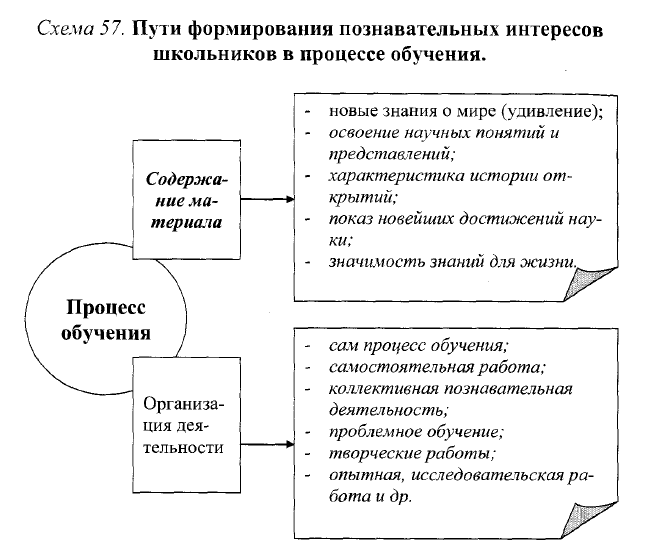 Познавательный интерес
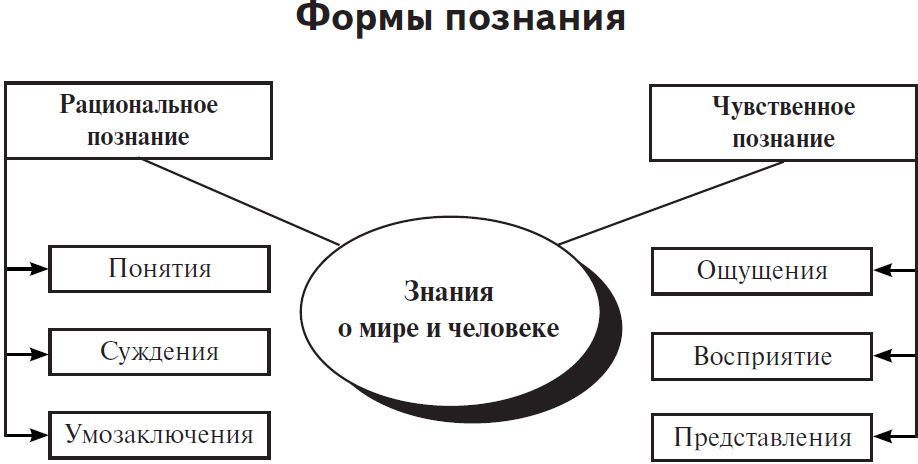 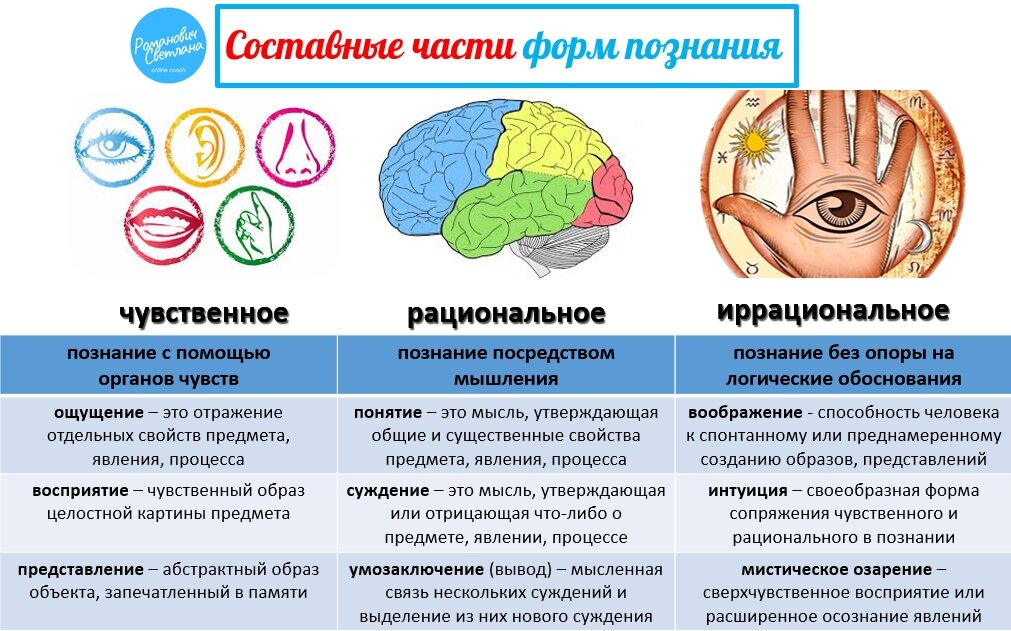 Спасибо за Внимание!
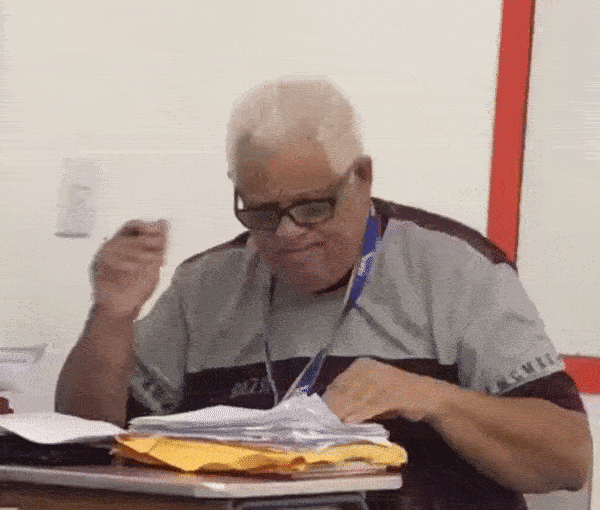